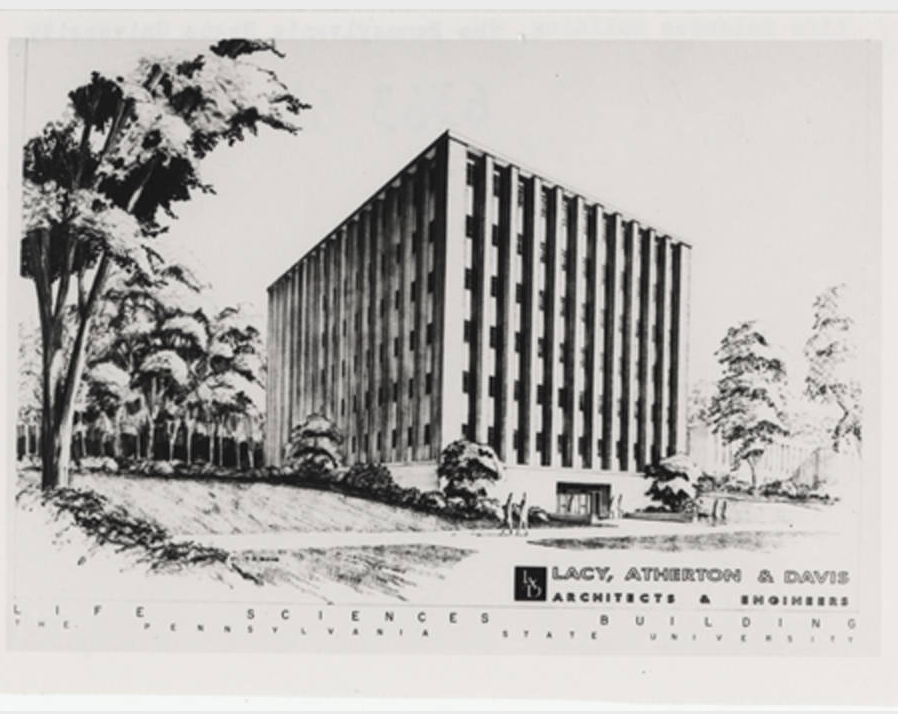 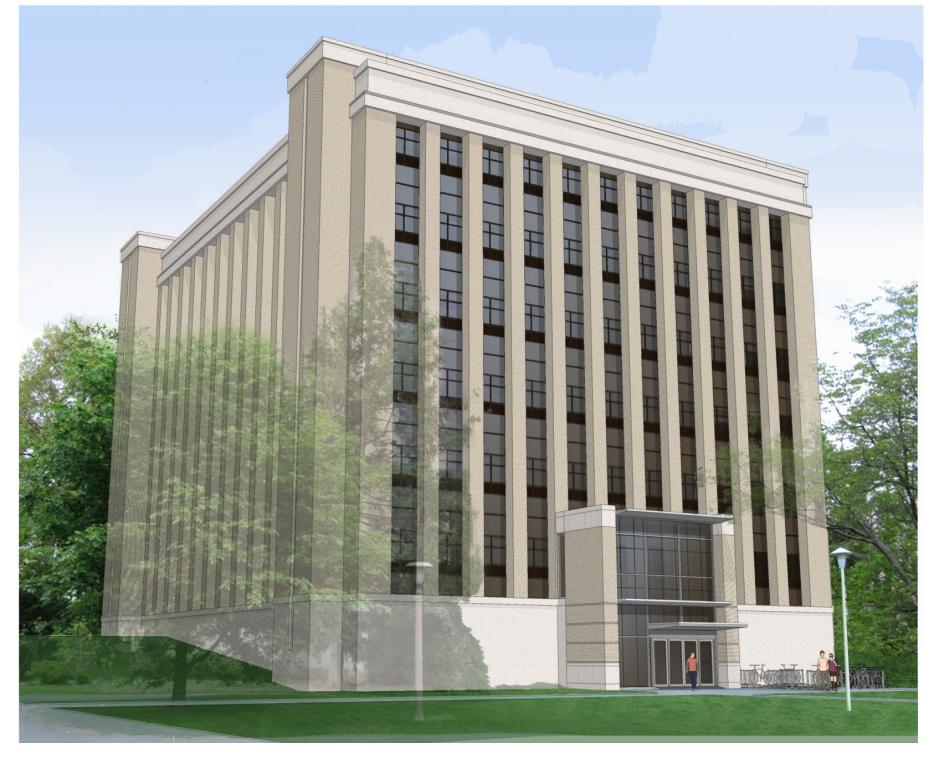 Mueller Laboratory Renovation
By
Mark Jackson
Construction Management
Dr. David Riley, Advisor
Mueller Laboratory RenovationPresentation Outline:IntroductionBreadth topic 1 – Roof Reinforcement	Depth topic 1 – Recycling OpportunitiesDepth topic 2 – Site LogisticsBreadth topic 2 – LED DownlightsConclusion
Introduction
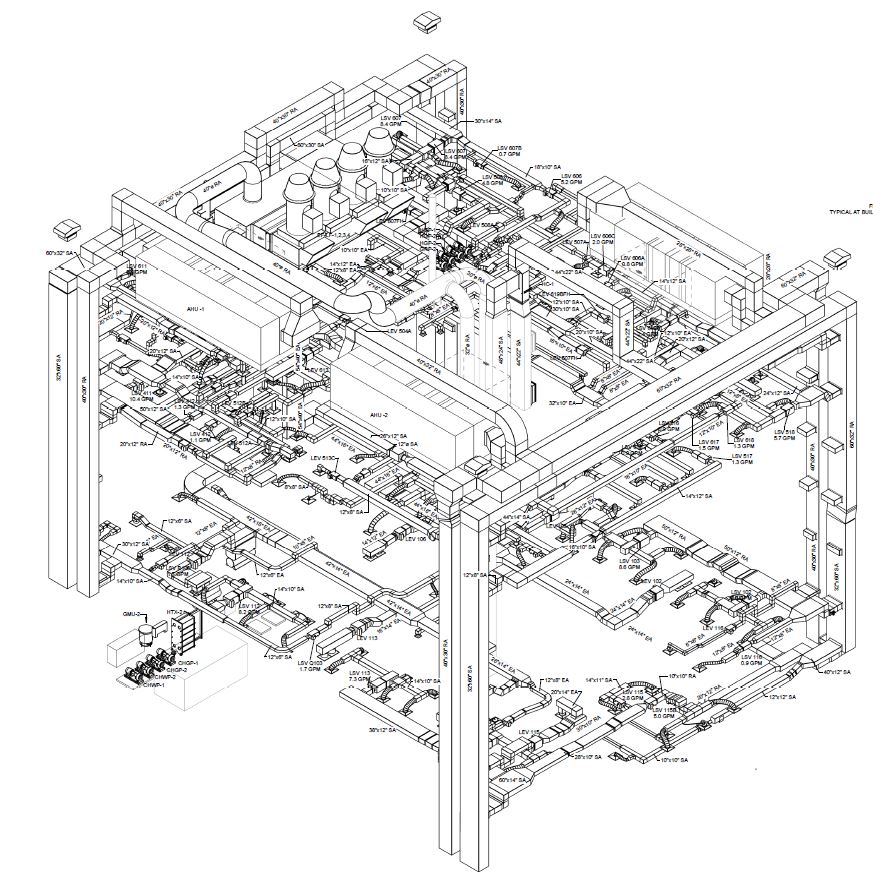 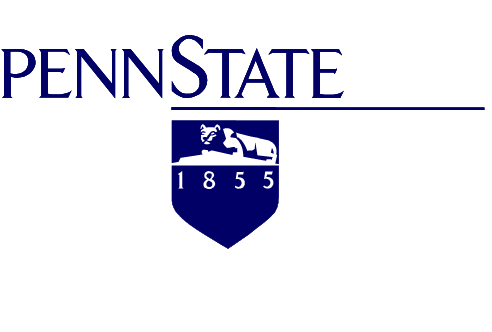 Mueller Laboratory Renovation

On PSU University Park campus

$18 million project

Gutting, renovation of 4 of 7 floors

Replacement of outdated HVAC, electrical systems

Scheduled to be completed before 2015 school year
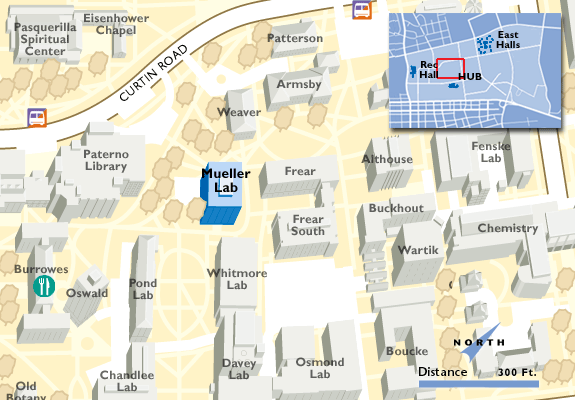 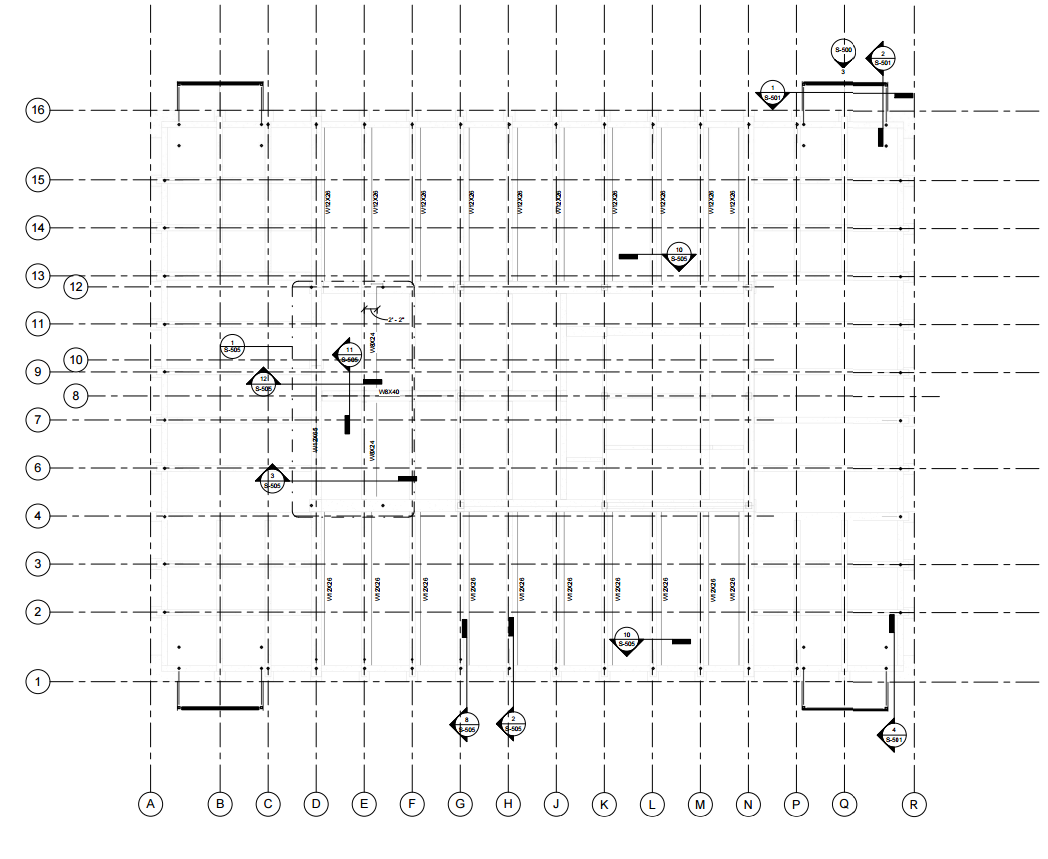 Mueller Laboratory RenovationPresentation Outline:IntroductionBreadth topic 1 – Roof Reinforcement	Depth topic 1 – Recycling OpportunitiesDepth topic 2 – Site LogisticsBreadth topic 2 – LED DownlightsConclusion
Roof Reinforcement
Reason for Reinforcement
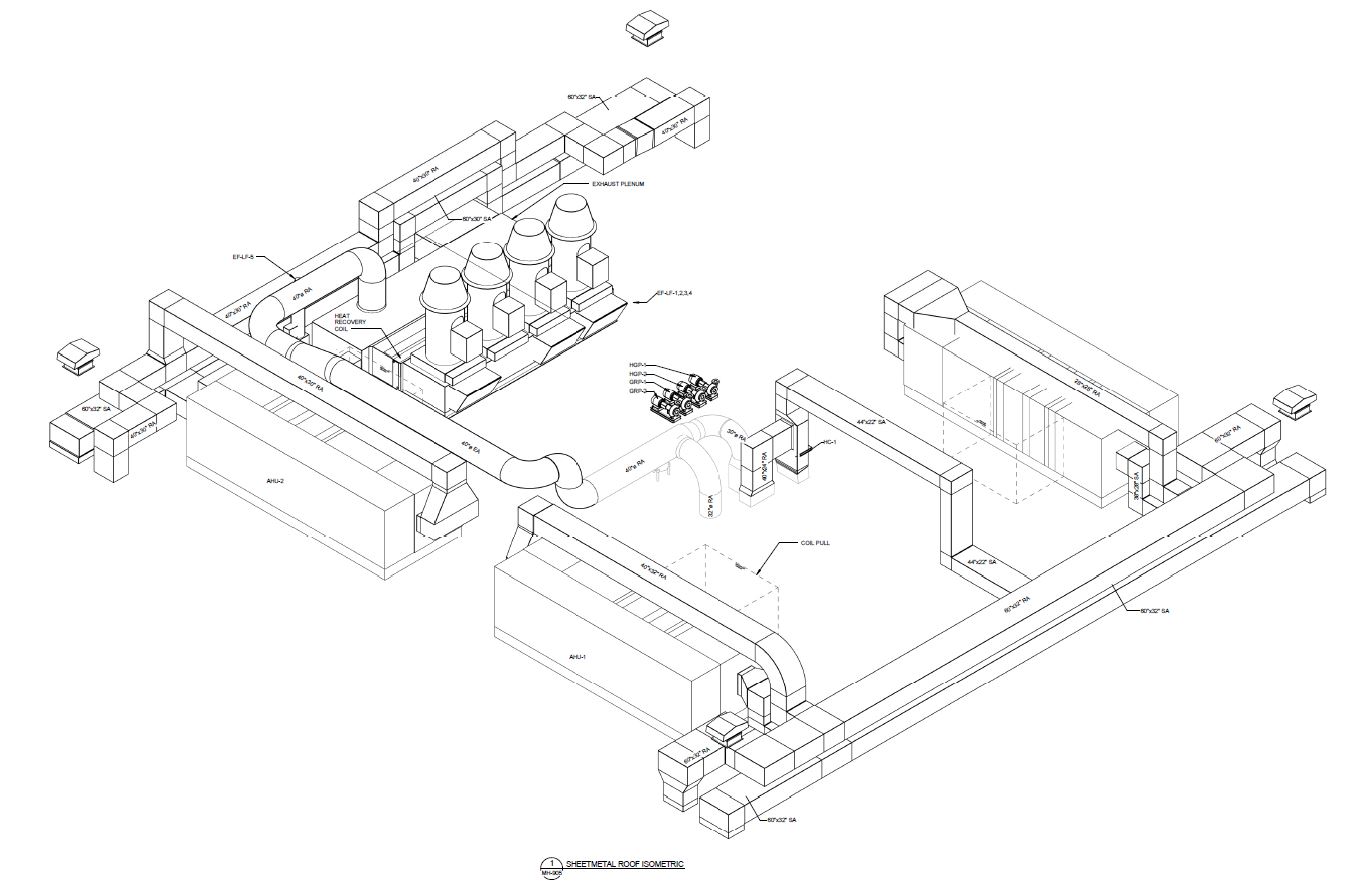 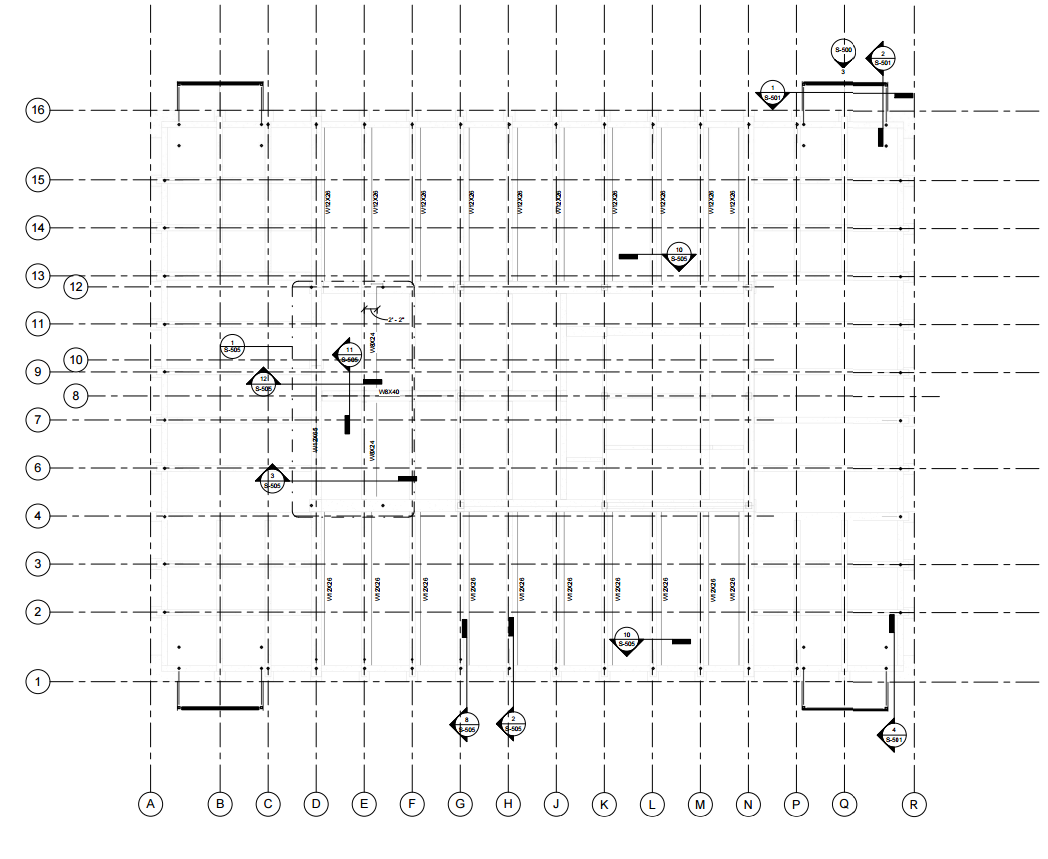 Mueller Laboratory RenovationPresentation Outline:IntroductionBreadth topic 1 – Roof Reinforcement	Depth topic 1 – Recycling OpportunitiesDepth topic 2 – Site LogisticsBreadth topic 2 – LED DownlightsConclusion
Roof Reinforcement
Reason for Reinforcement
3 new air handling units (with room for a 4th
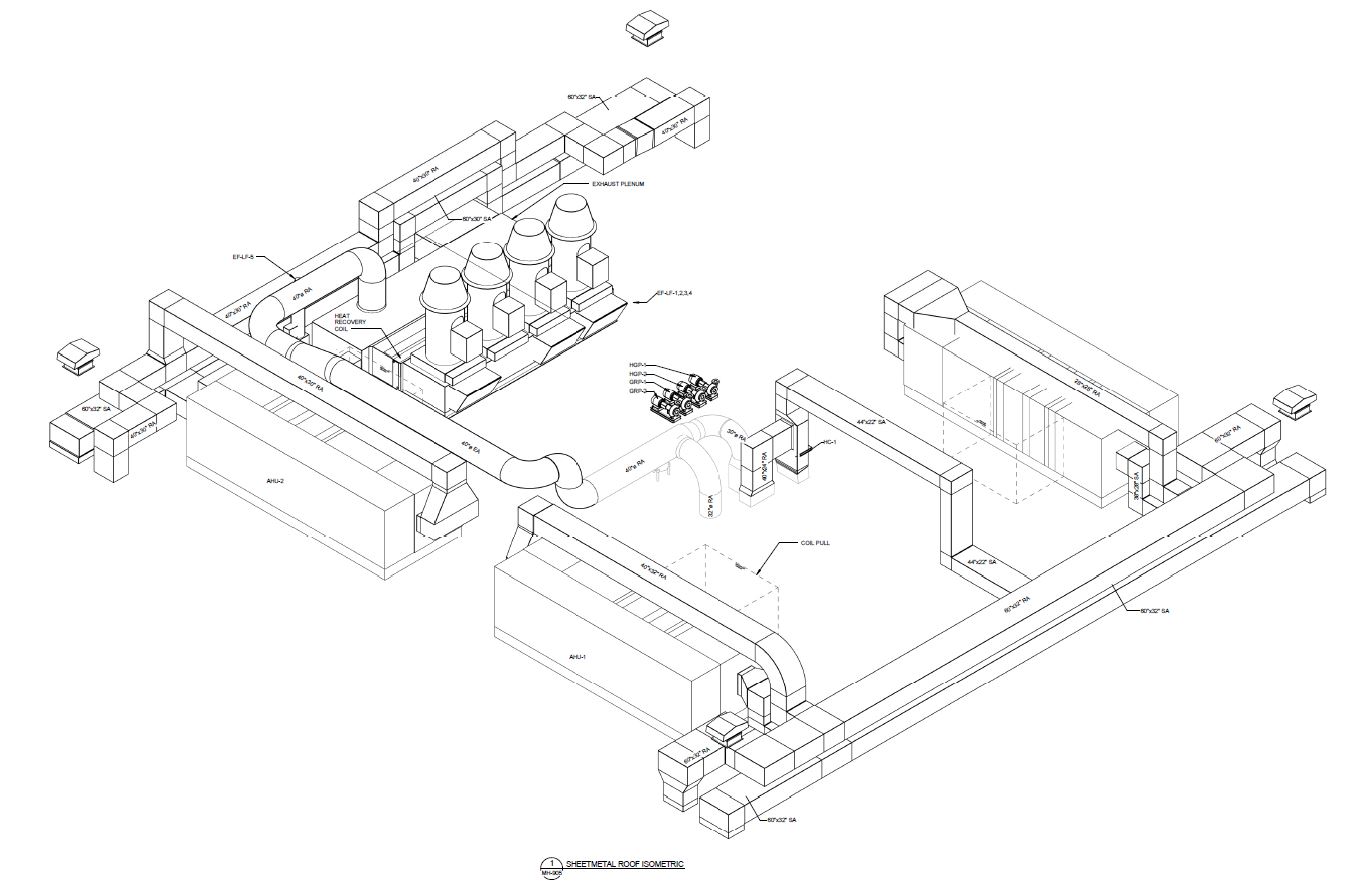 3
z
3
2
2
1
1
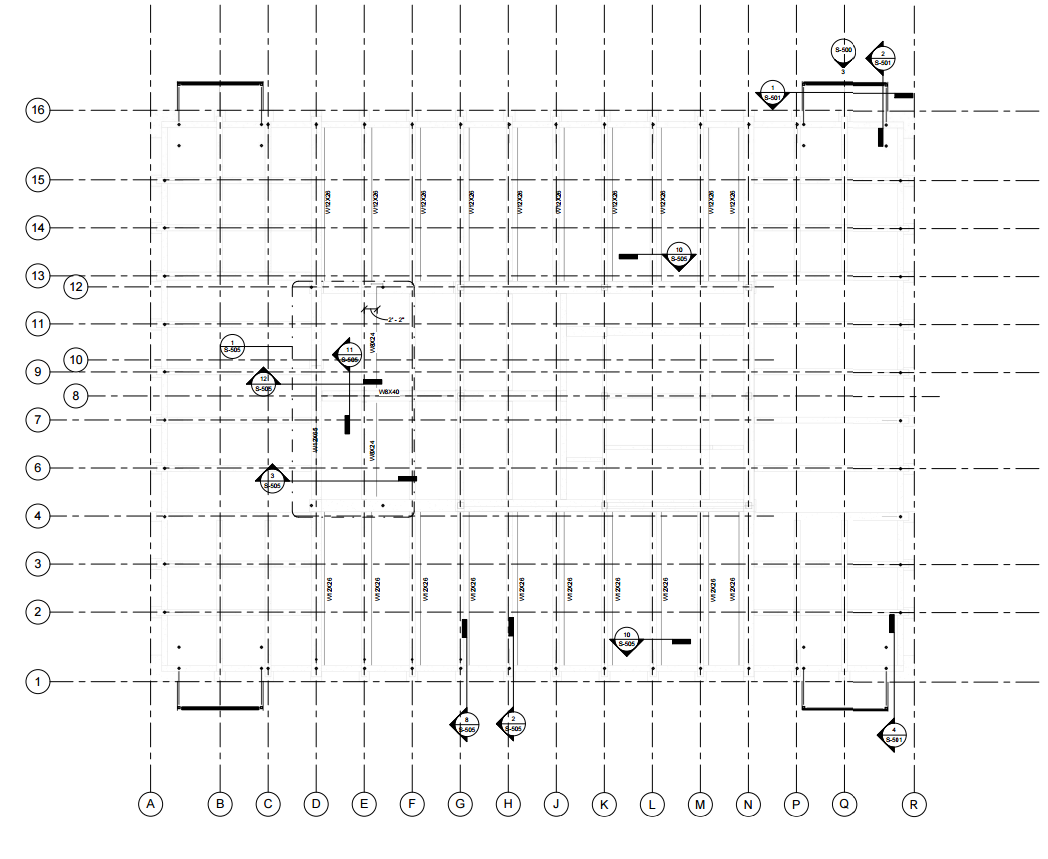 Mueller Laboratory RenovationPresentation Outline:IntroductionBreadth topic 1 – Roof Reinforcement	Depth topic 1 – Recycling OpportunitiesDepth topic 2 – Site LogisticsBreadth topic 2 – LED DownlightsConclusion
Roof Reinforcement
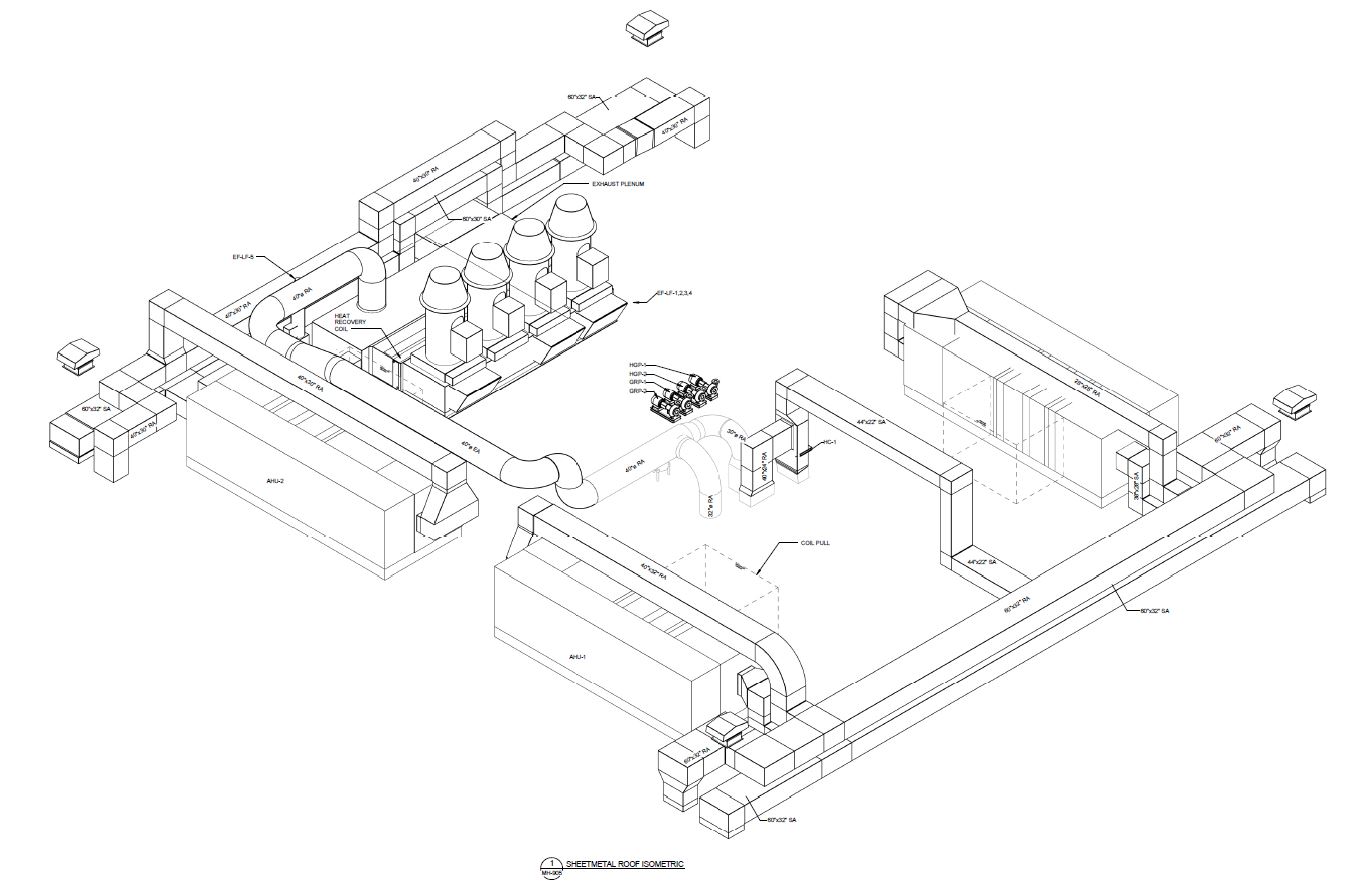 Reason for Reinforcement
3 new air handling units (with room for a 4th
4 laboratory exhaust fans
3
z
3
2
1
2
1
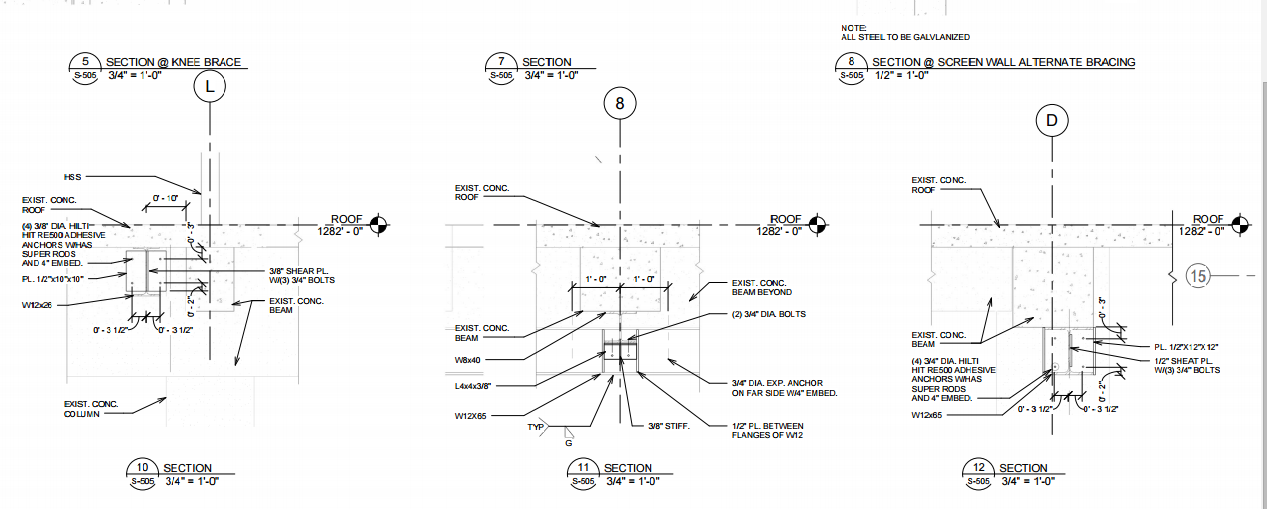 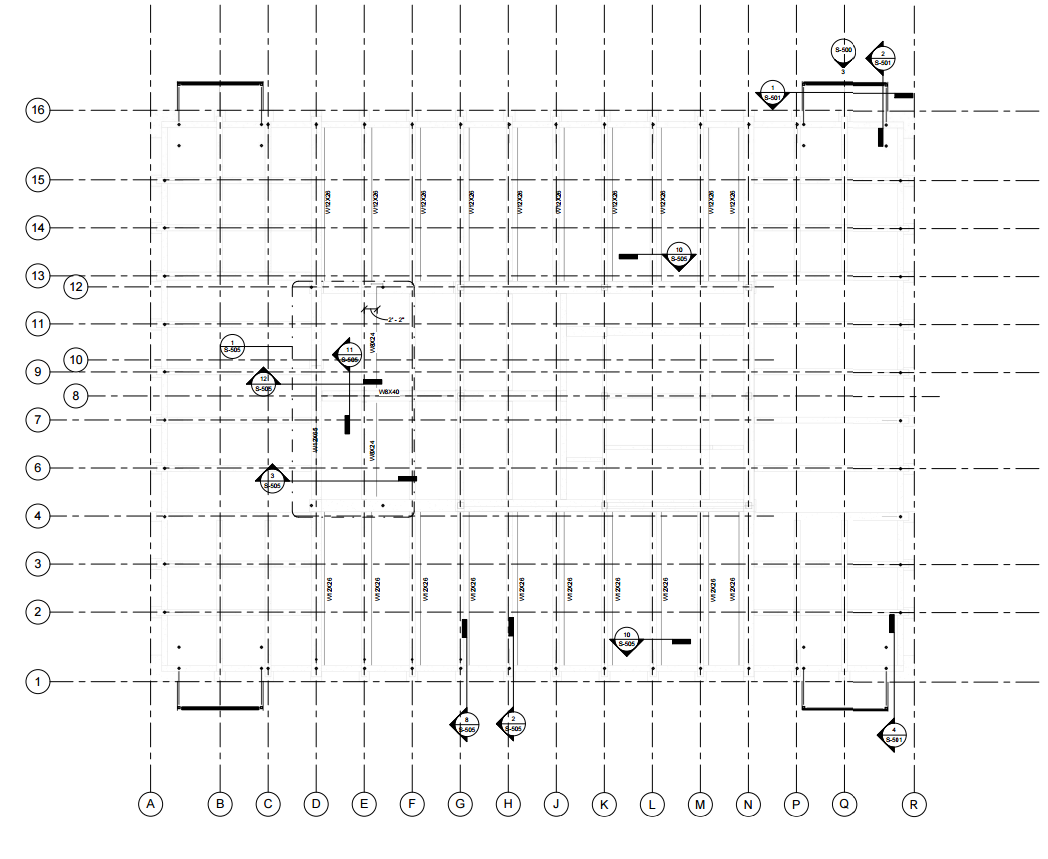 Mueller Laboratory RenovationPresentation Outline:IntroductionBreadth topic 1 – Roof Reinforcement	Depth topic 1 – Recycling OpportunitiesDepth topic 2 – Site LogisticsBreadth topic 2 – LED DownlightsConclusion
Roof Reinforcement
10
Under-deck Reinforcing Beams
25 steel beams
Next to existing concrete joists
Underneath existing concrete joists
Hung with bolts off of concrete beams
10
11
12
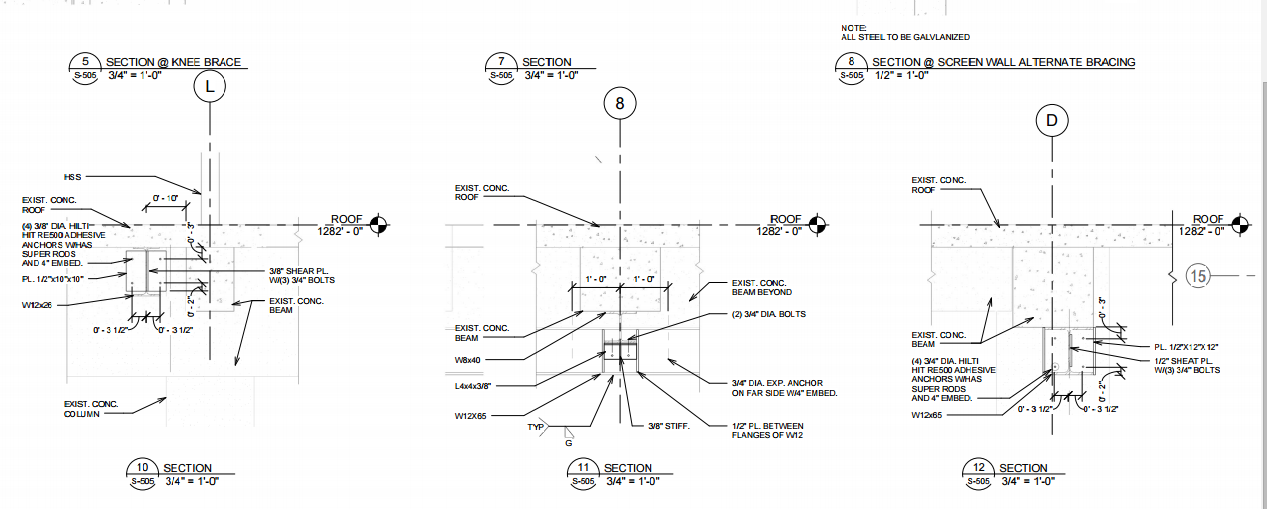 11
12
10
Mueller Laboratory RenovationPresentation Outline:IntroductionBreadth topic 1 – Roof Reinforcement	Depth topic 1 – Recycling OpportunitiesDepth topic 2 – Site LogisticsBreadth topic 2 – LED DownlightsConclusion
Roof Reinforcement
Problems with Under-Deck Reinforcement
Schedule depends on demolition
Difficulty of overhead work
Constraints on steel placement
Lowered ceiling height
1
2
3
4
Platform posts
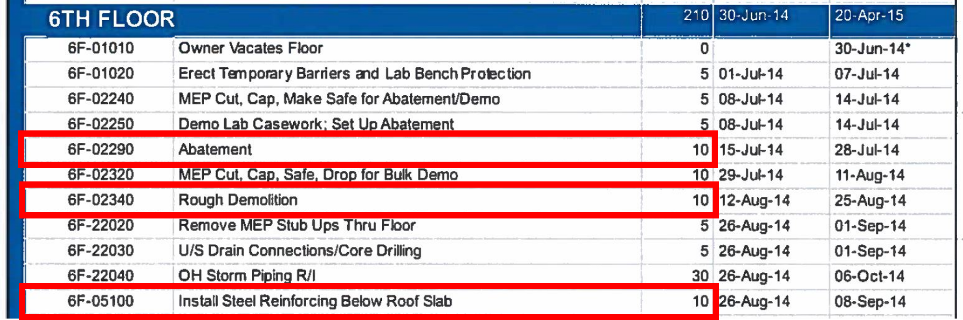 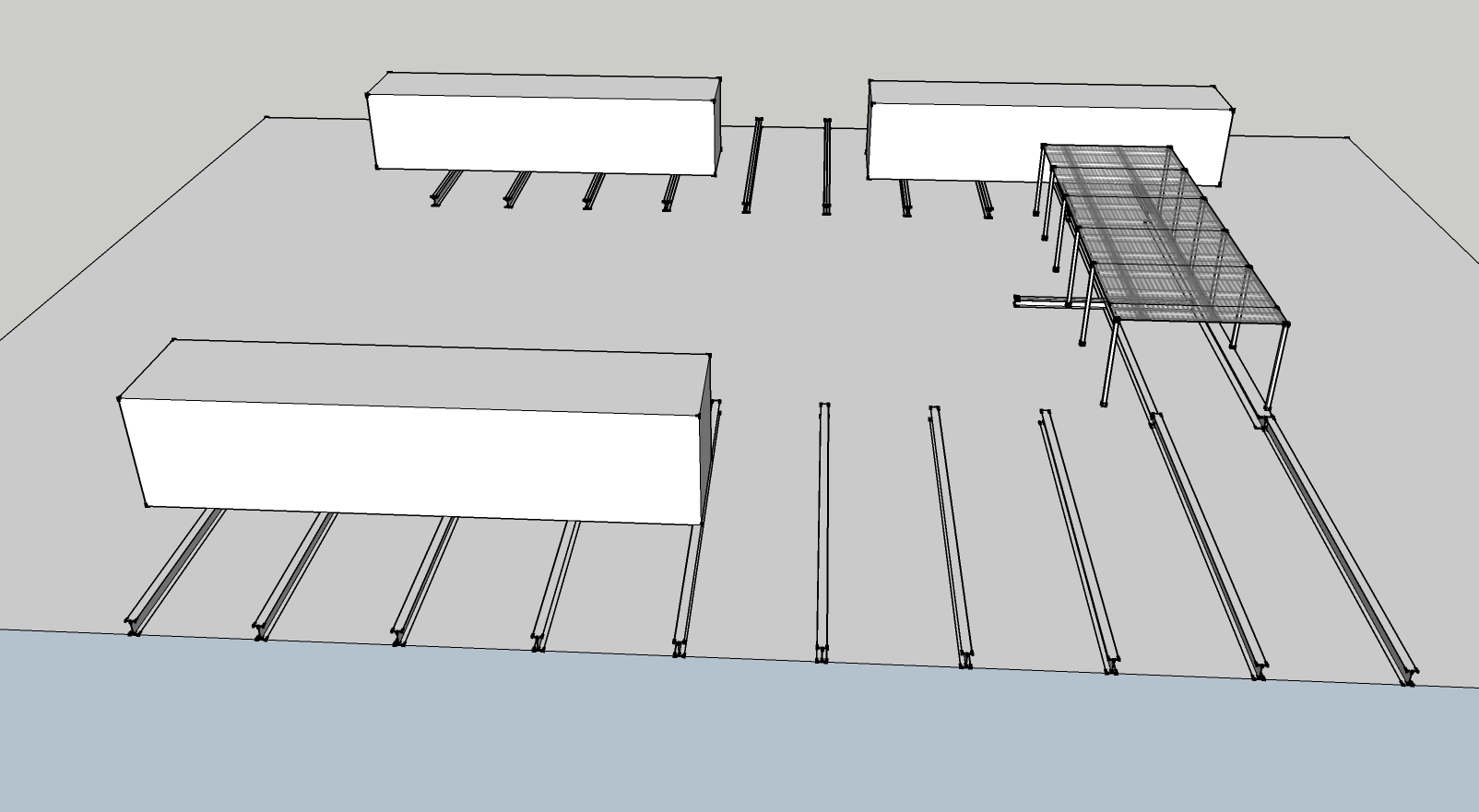 AHU 1
AHU 2
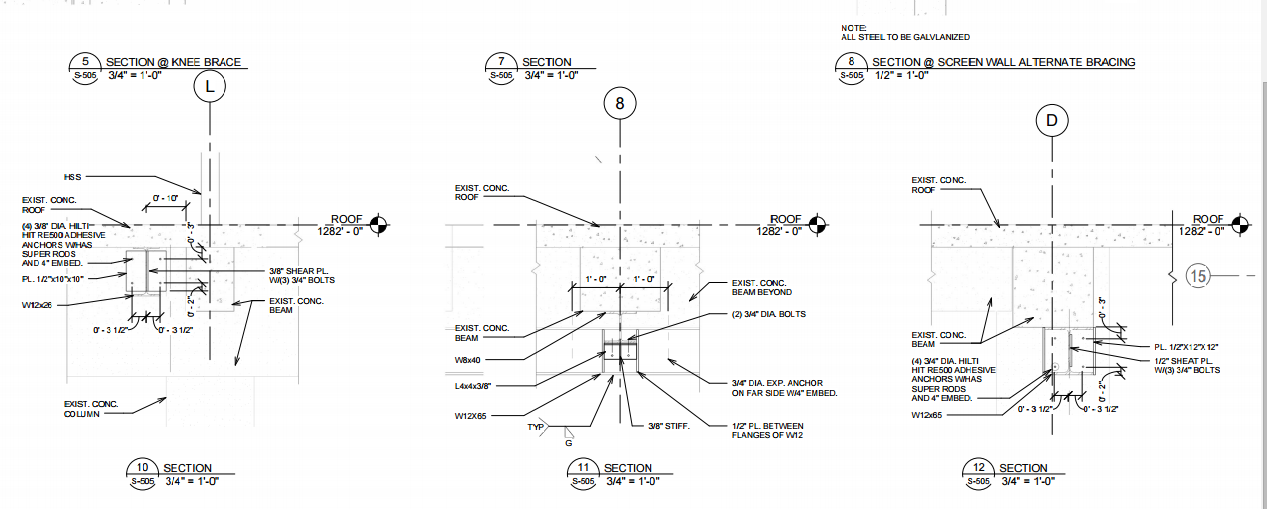 AHU 3
Mueller Laboratory RenovationPresentation Outline:IntroductionBreadth topic 1 – Roof Reinforcement	Depth topic 1 – Recycling OpportunitiesDepth topic 2 – Site LogisticsBreadth topic 2 – LED DownlightsConclusion
Roof Reinforcement
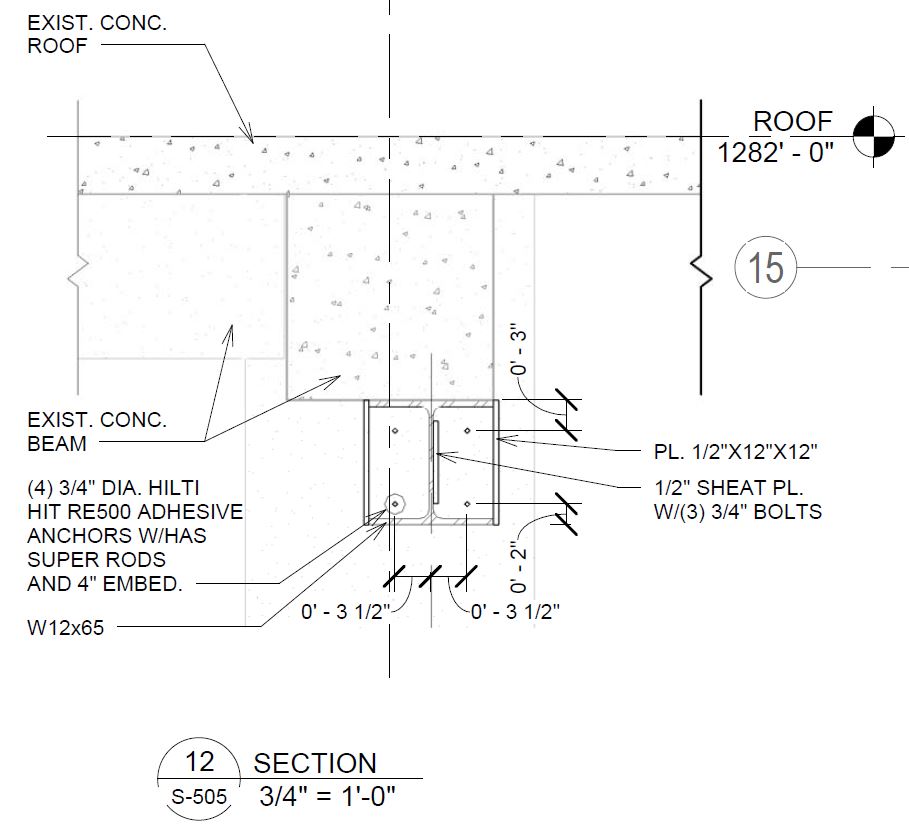 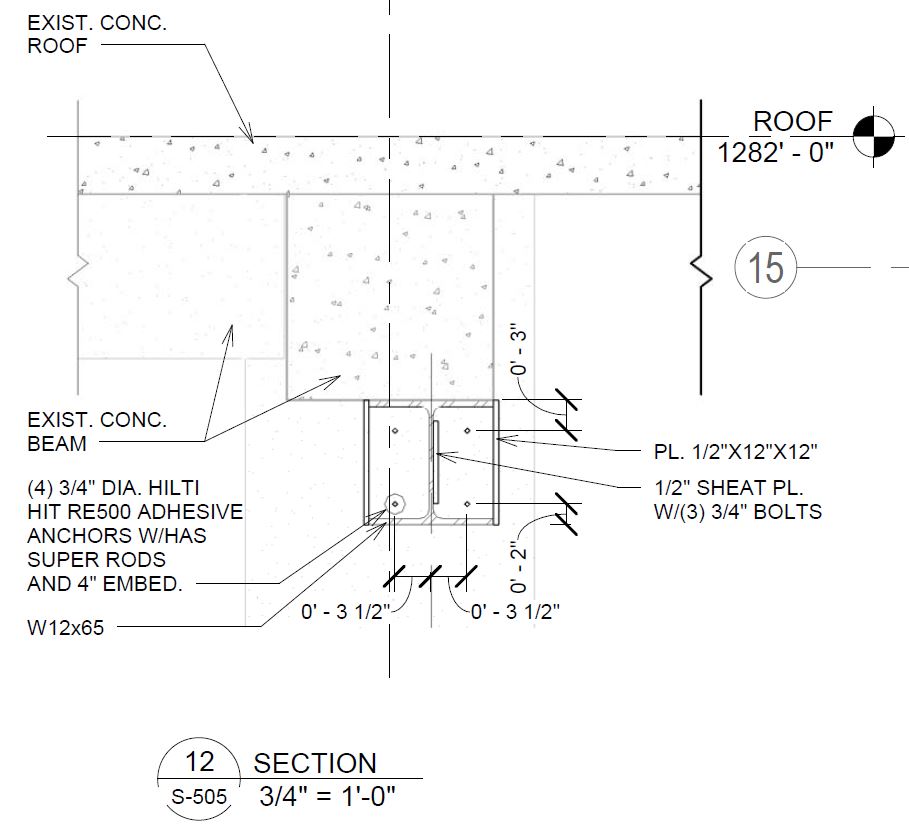 1
2
3
Advantages to Roof-Top Reinforcement

Does not depend on demolition

No overhead work means safer work, higher quality product

No constraints on steel placement

No lowered ceiling height
4
Platform posts
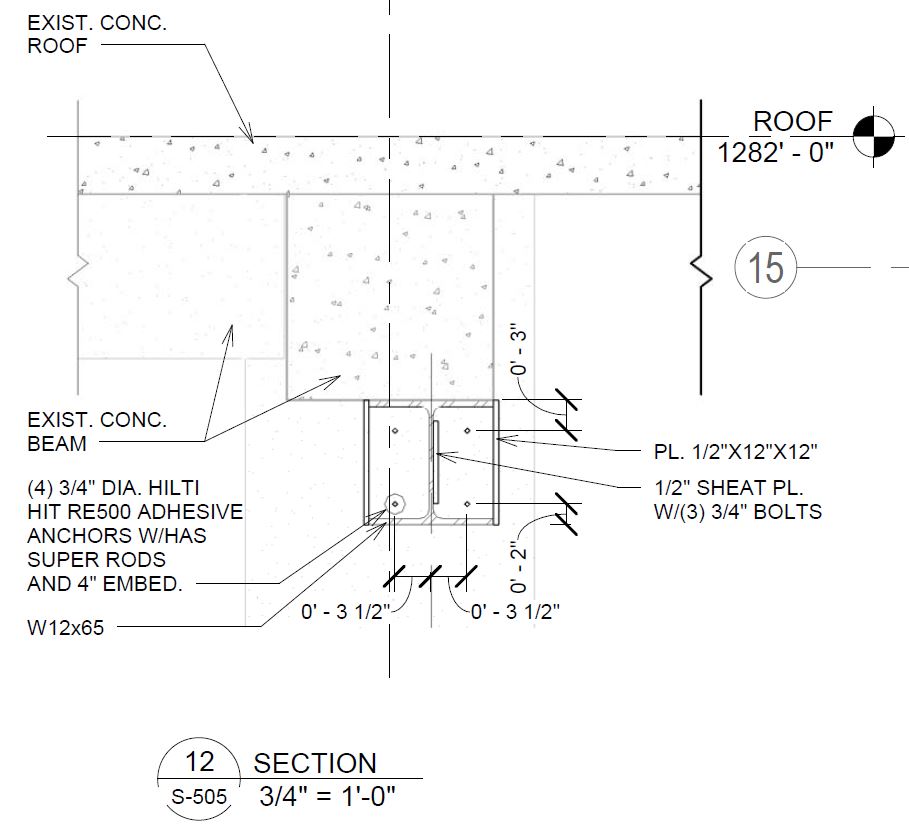 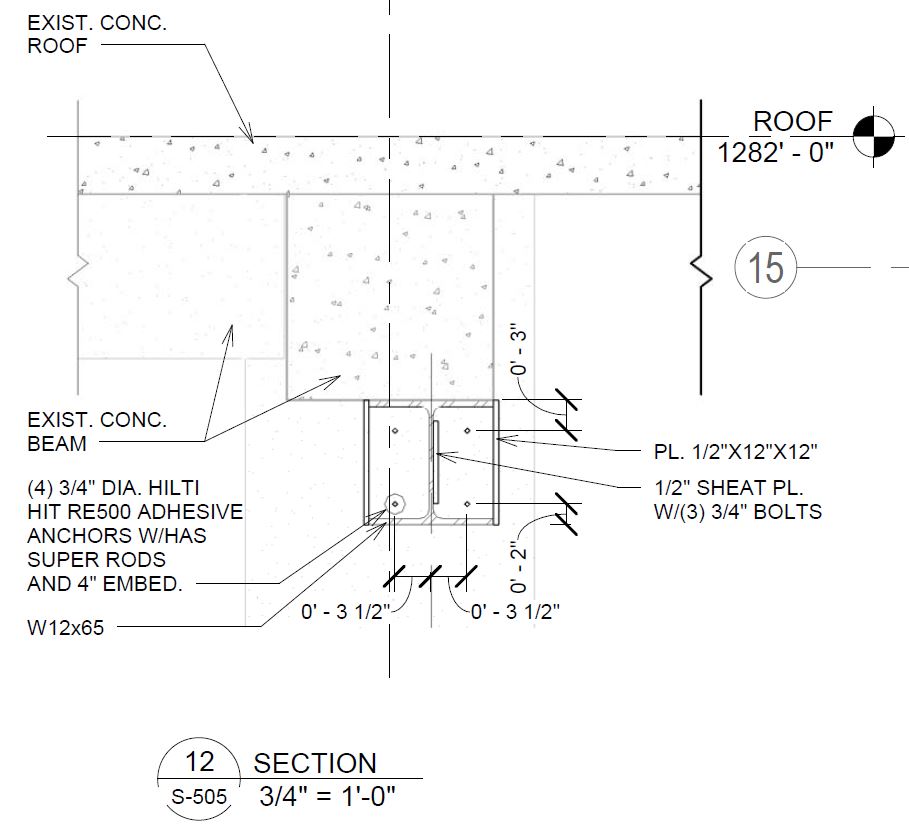 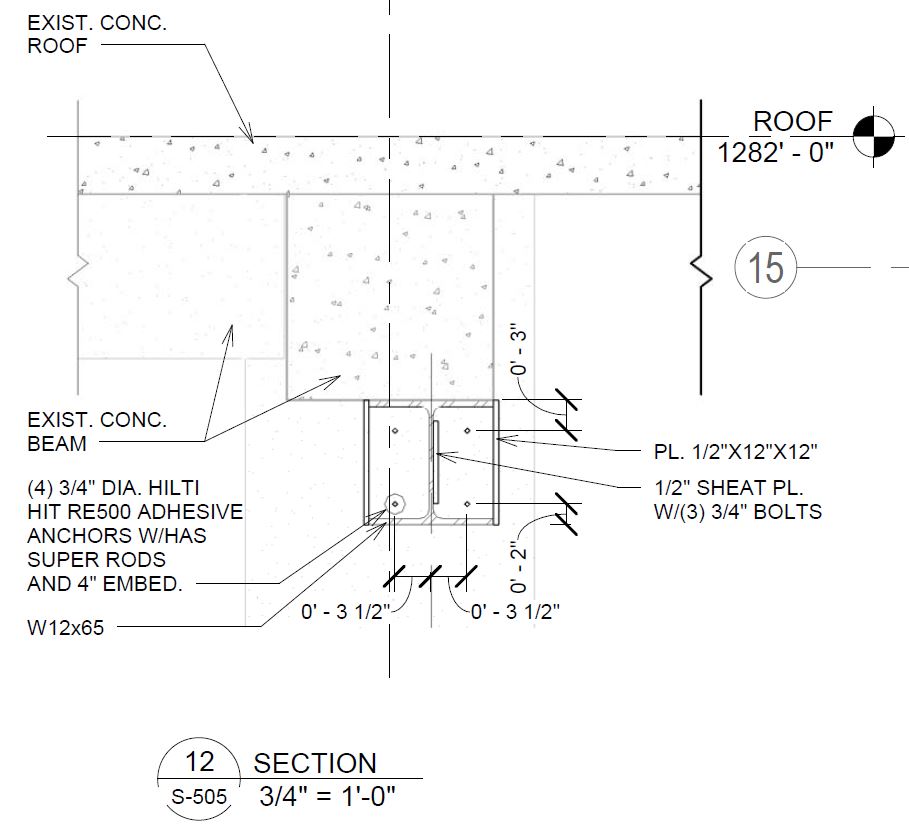 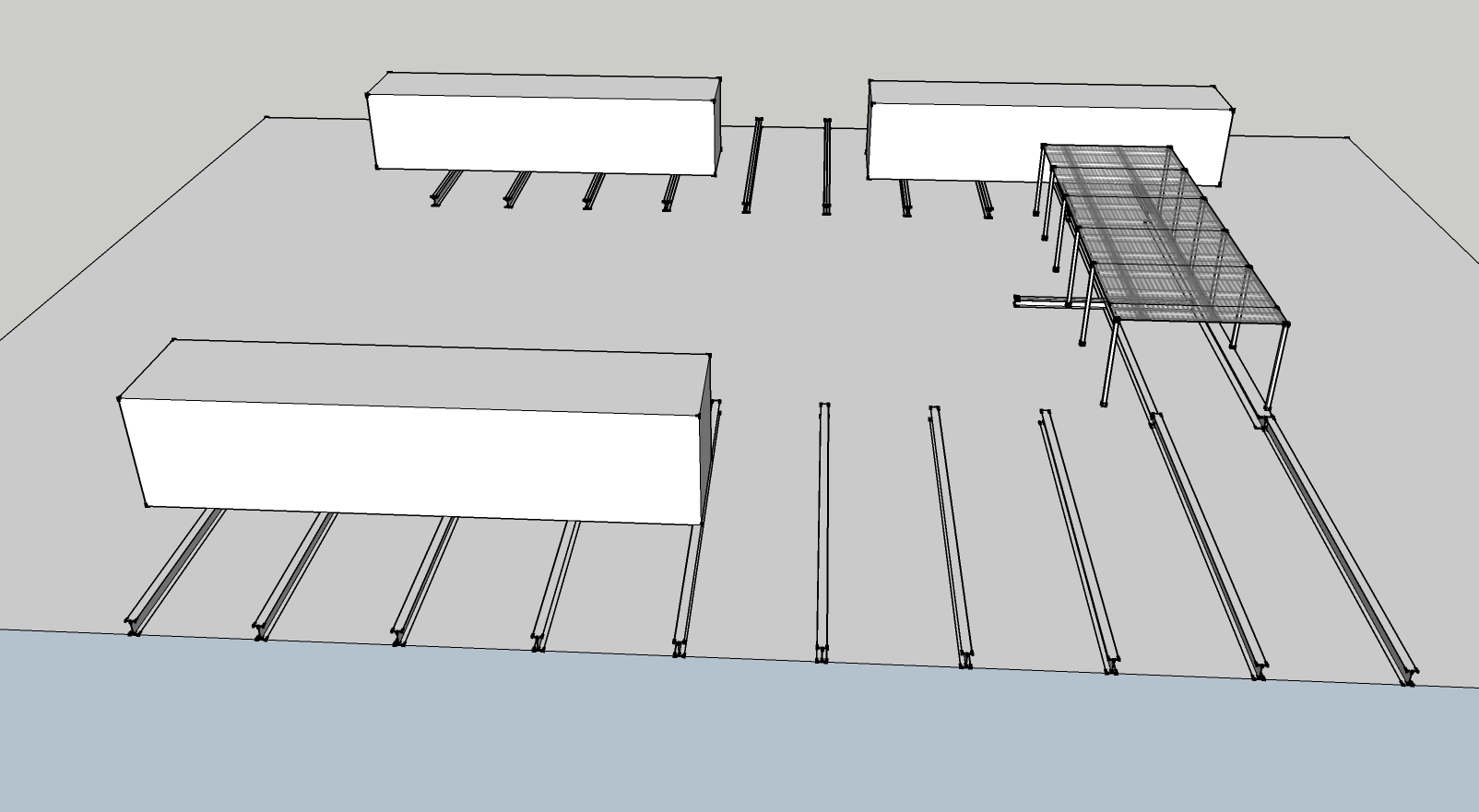 AHU 1
AHU 2
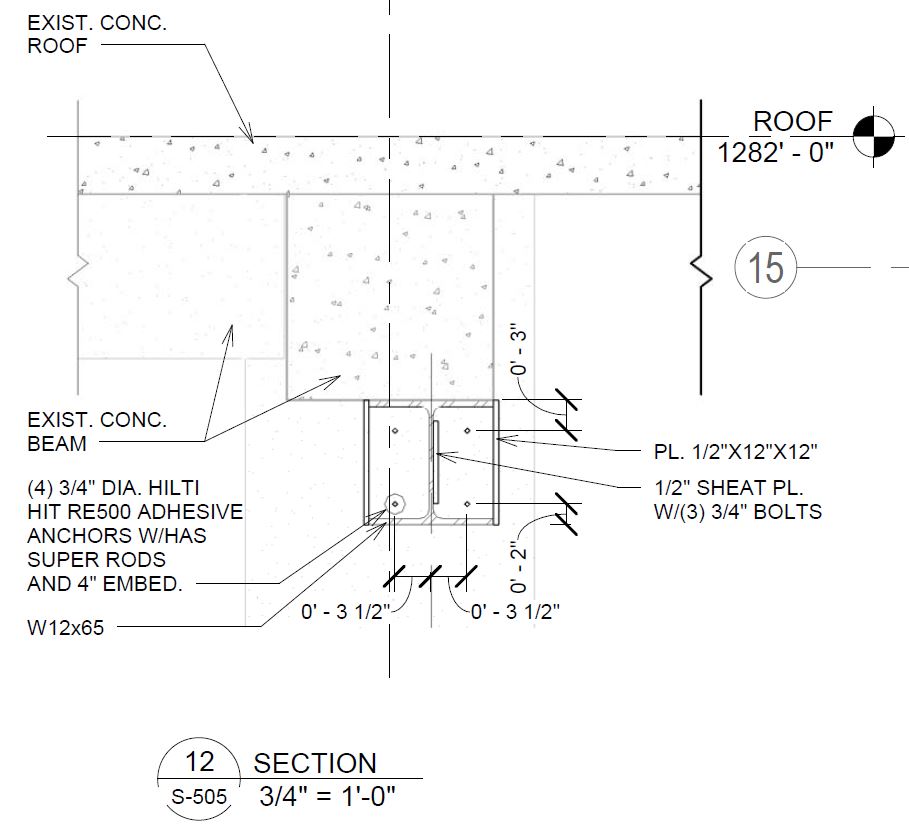 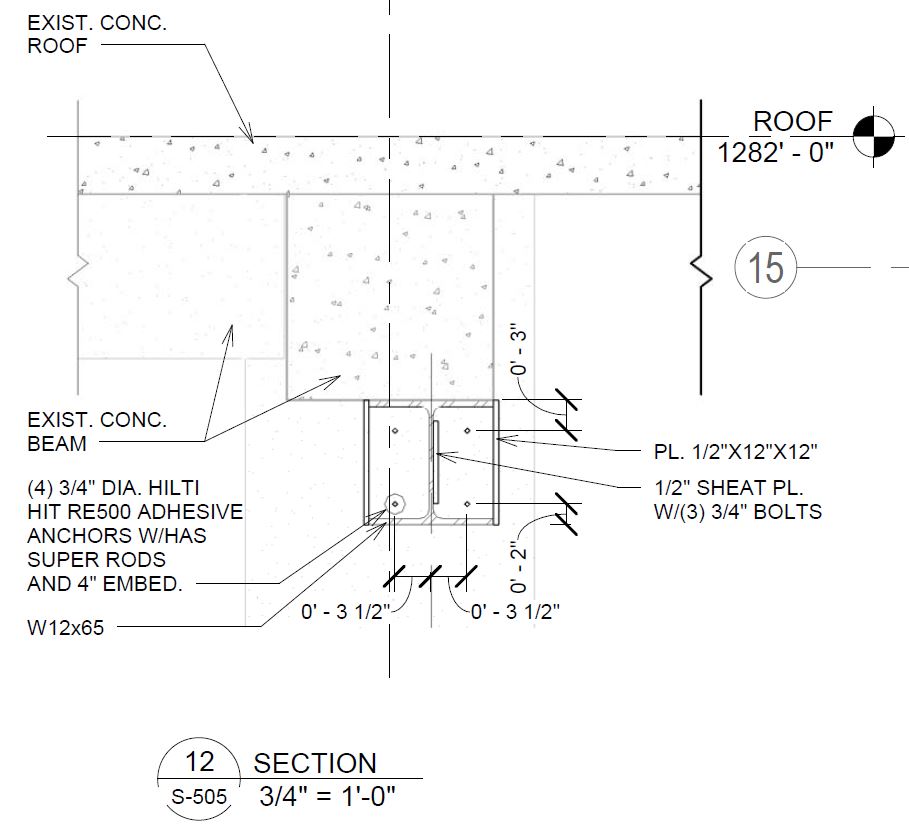 1
2
5
4
3
Posts on beam
AHU 3
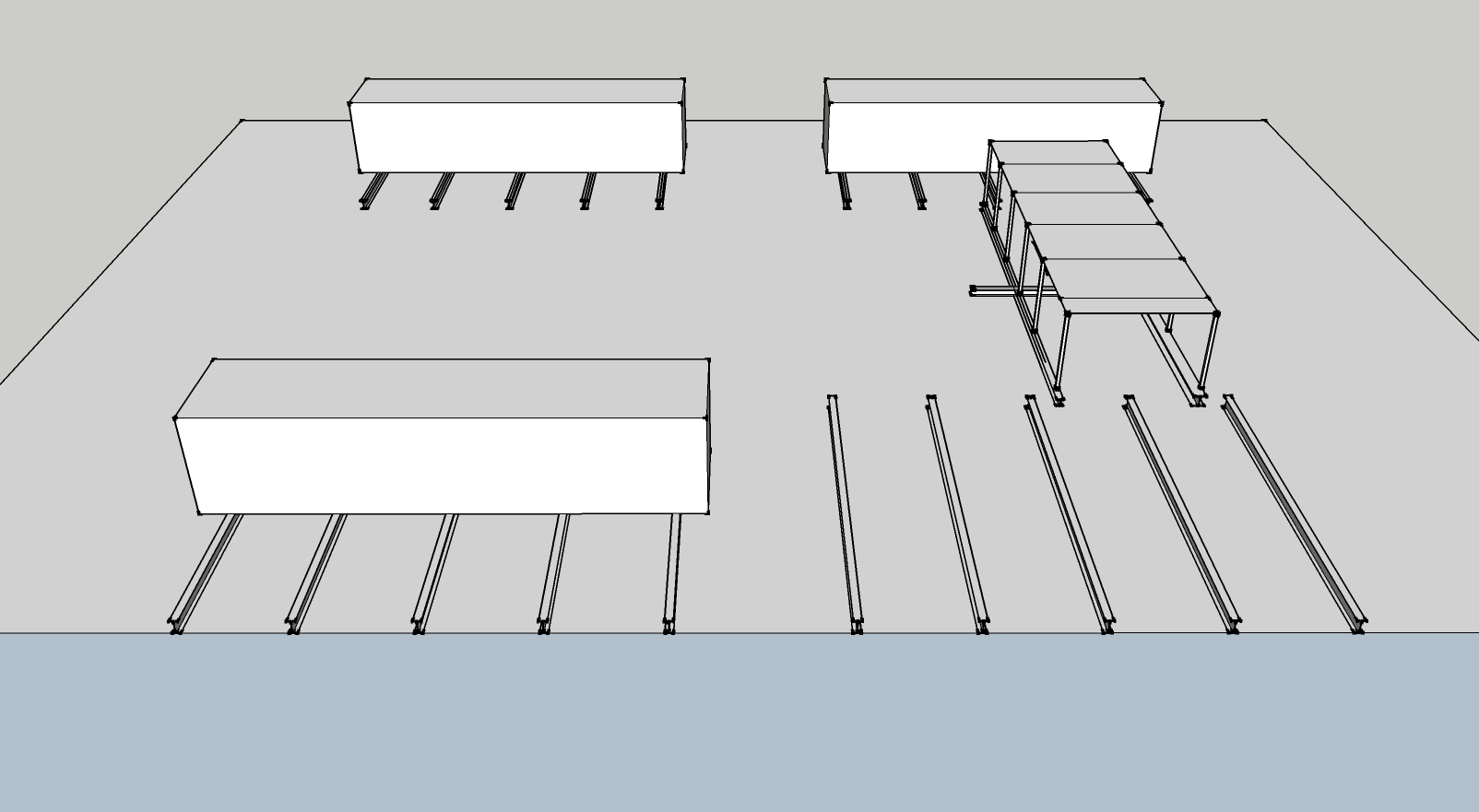 AHU 2
AHU 1
AHU 3
Mueller Laboratory RenovationPresentation Outline:IntroductionBreadth topic 1 – Roof Reinforcement	Depth topic 1 – Recycling OpportunitiesDepth topic 2 – Site LogisticsBreadth topic 2 – LED DownlightsConclusion
Roof Reinforcement
1
2
3
4
Roof Waterproofing

Project scope includes membrane roof replacement

Install new roof membrane after steel is in place
Platform posts
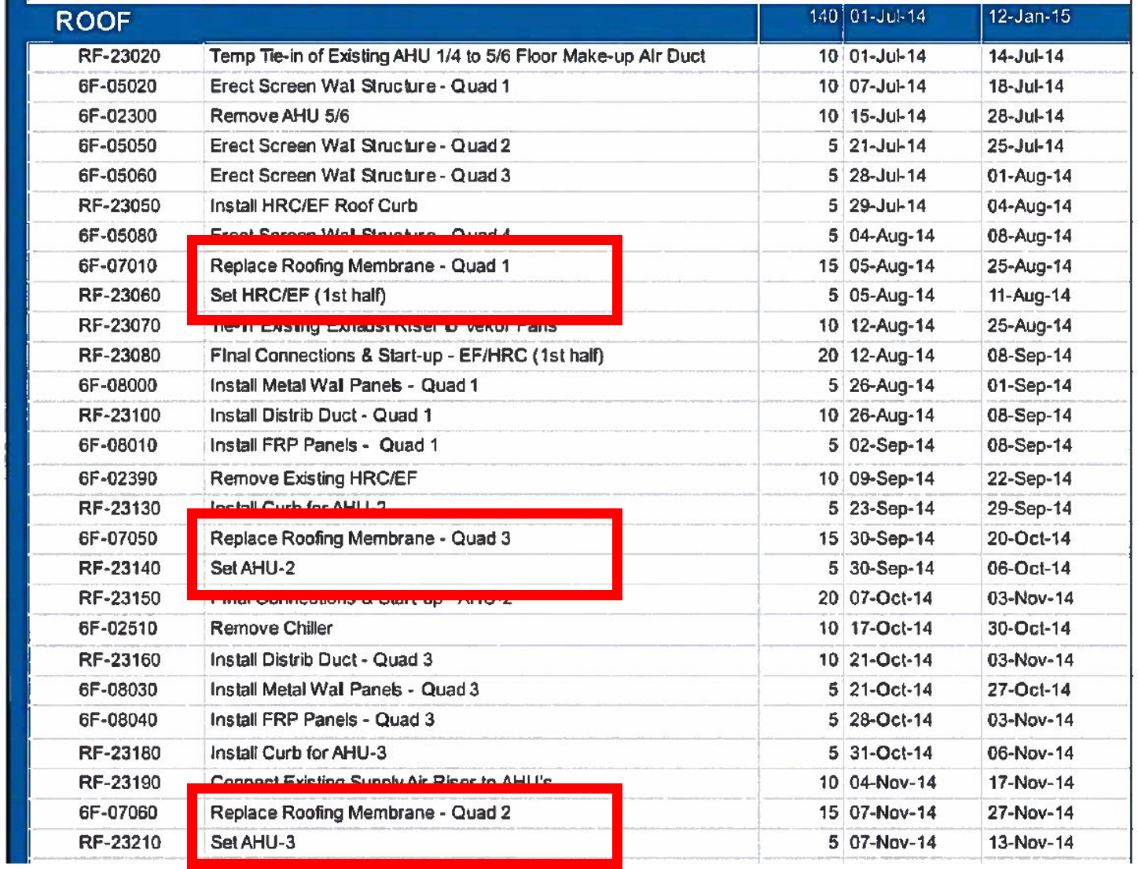 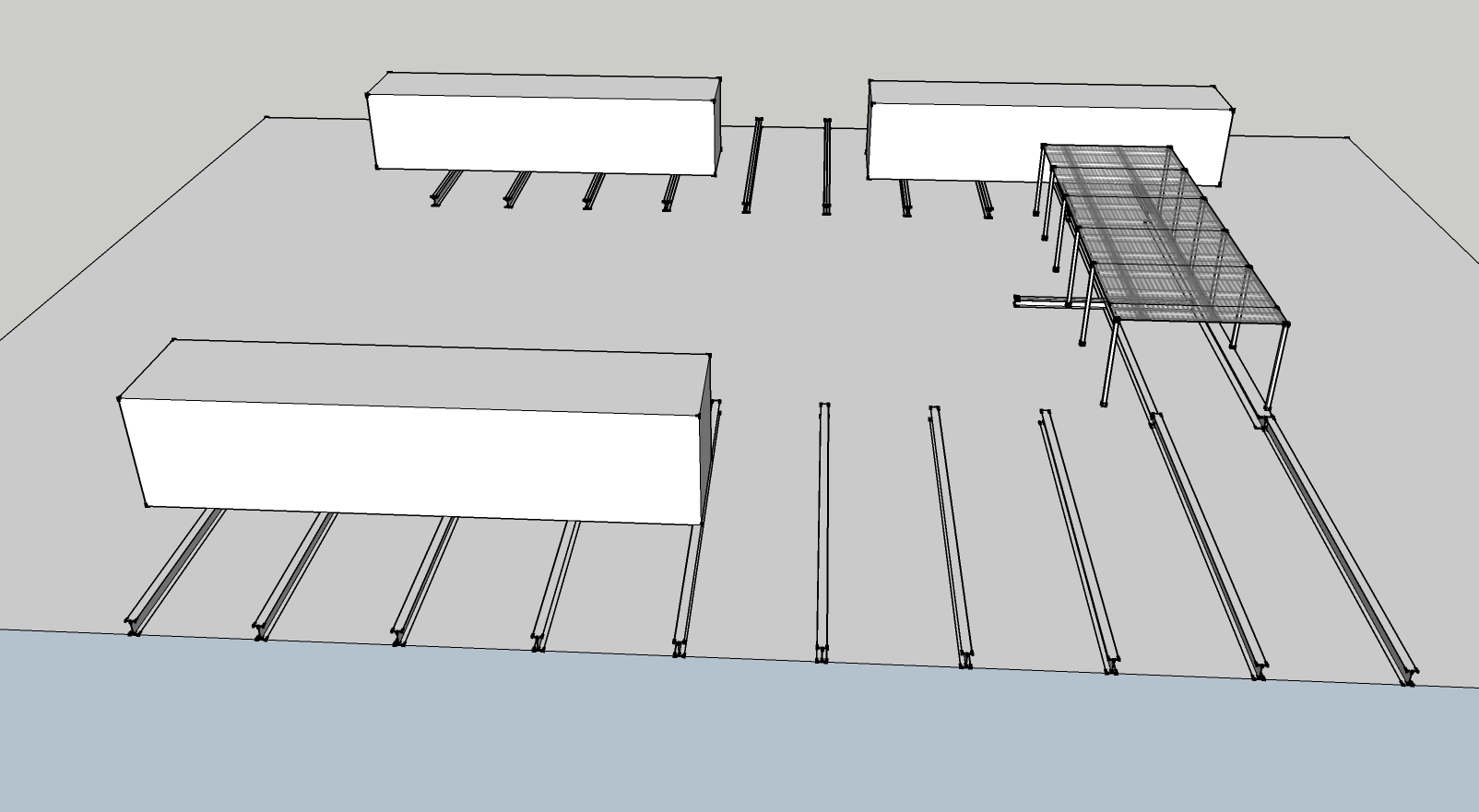 AHU 1
AHU 2
1
2
5
4
3
Posts on beam
AHU 3
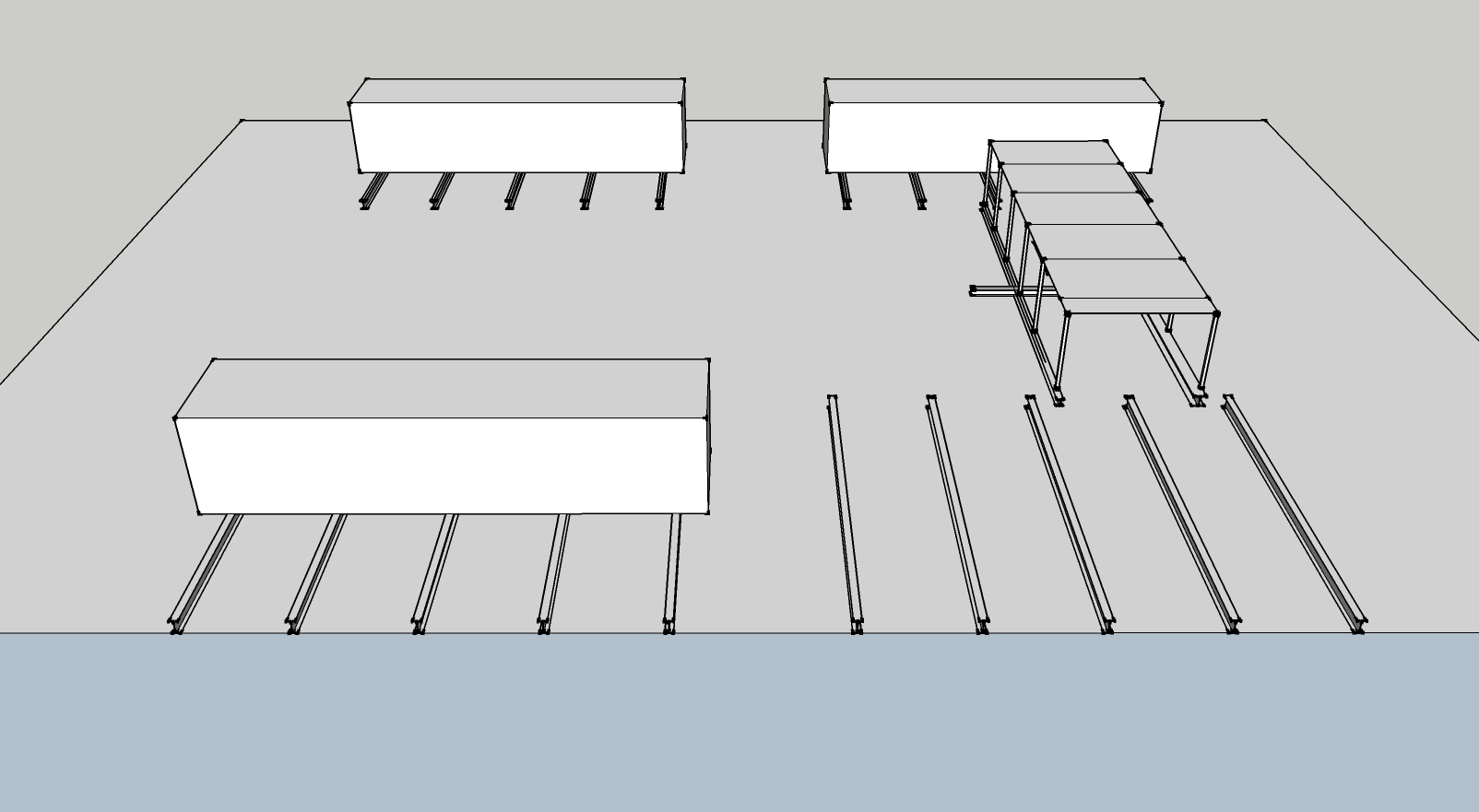 AHU 2
AHU 1
AHU 3
Mueller Laboratory RenovationPresentation Outline:IntroductionBreadth topic 1 – Roof Reinforcement	Depth topic 1 – Recycling OpportunitiesDepth topic 2 – Site LogisticsBreadth topic 2 – LED DownlightsConclusion
Recycling Opportunities
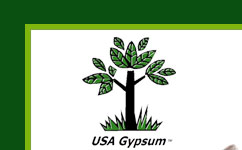 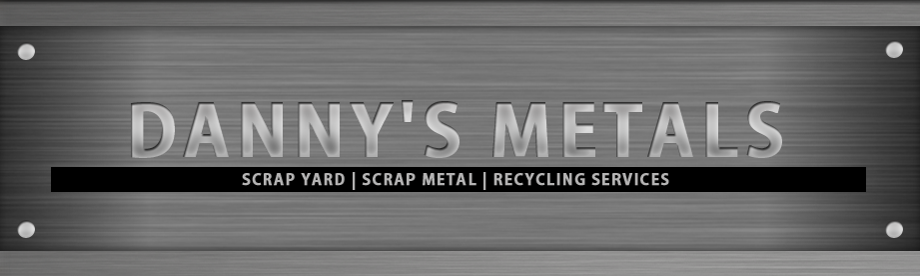 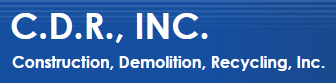 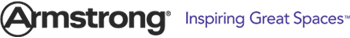 Lancaster, PA
Recycles new and used ceiling tiles
126 miles away
Southampton, PA
Offers offsite sorting/recycling
Accepts general construction debris
198 miles away
Altoona, PA
Recycles scrap metals
Offers free pick-up
Pays cash for scrap
42 miles away
Reinholds, PA
Recycles new, unpainted gypsum only
No demolition drywall
135 miles away
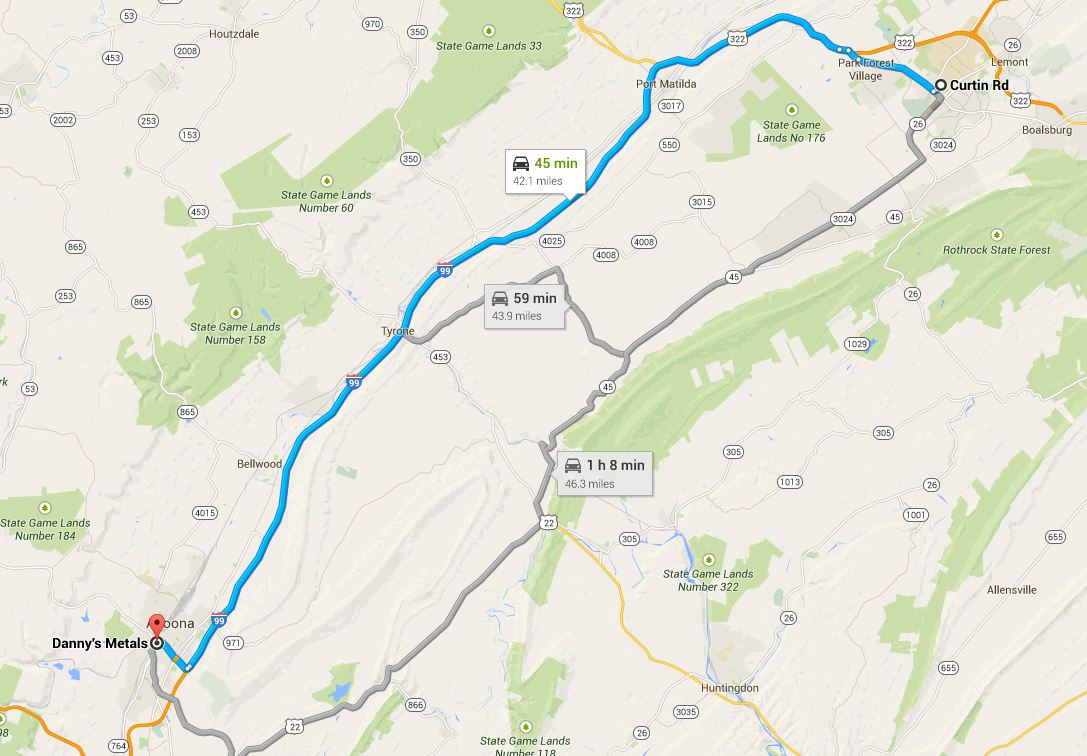 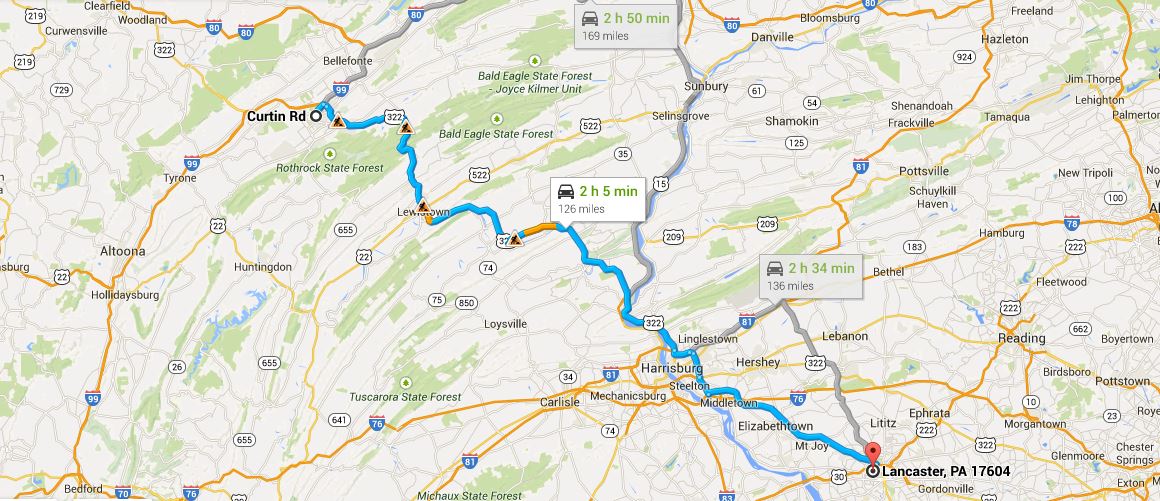 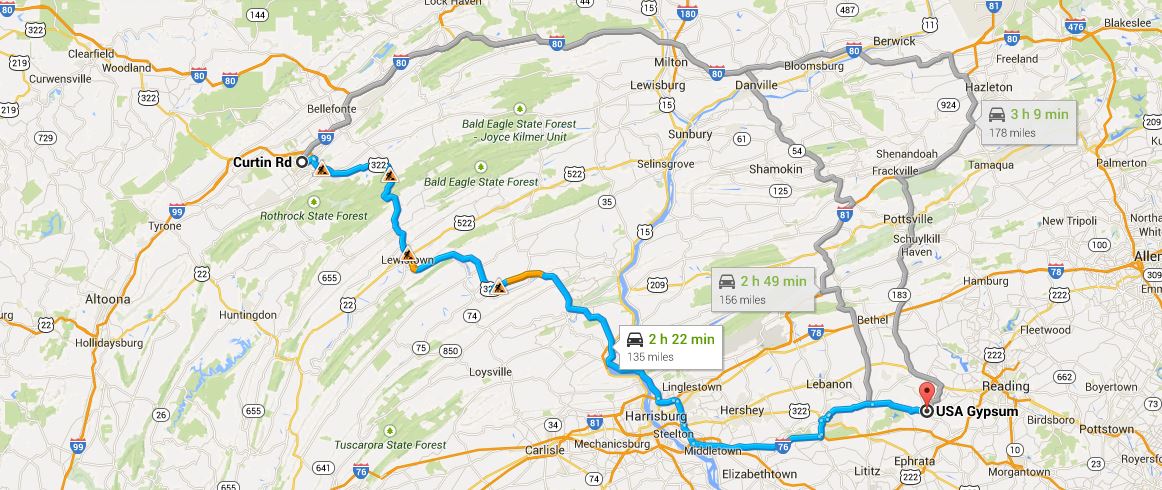 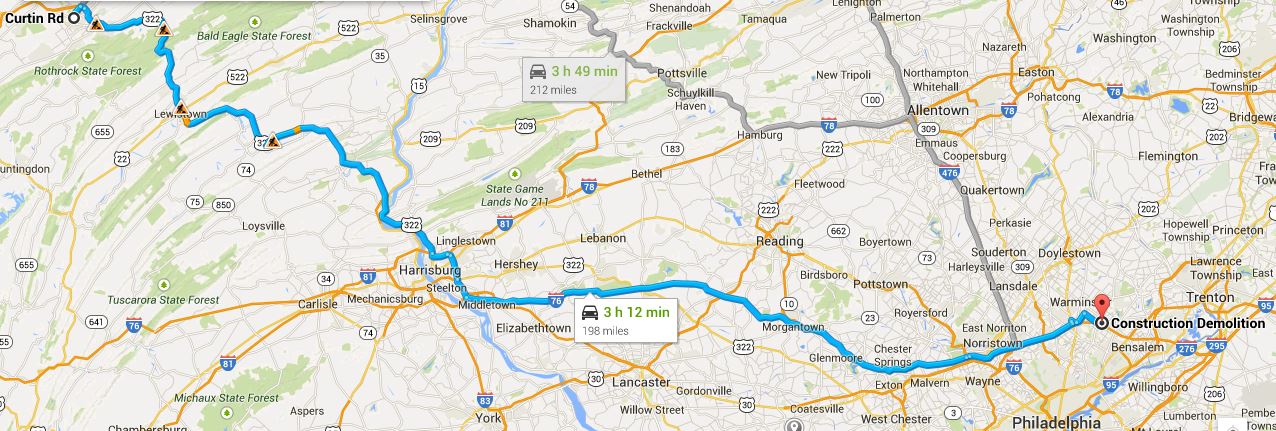 Mueller Laboratory RenovationPresentation Outline:IntroductionBreadth topic 1 – Roof Reinforcement	Depth topic 1 – Recycling OpportunitiesDepth topic 2 – Site LogisticsBreadth topic 2 – LED DownlightsConclusion
Recycling Opportunities
Break Even Calculations
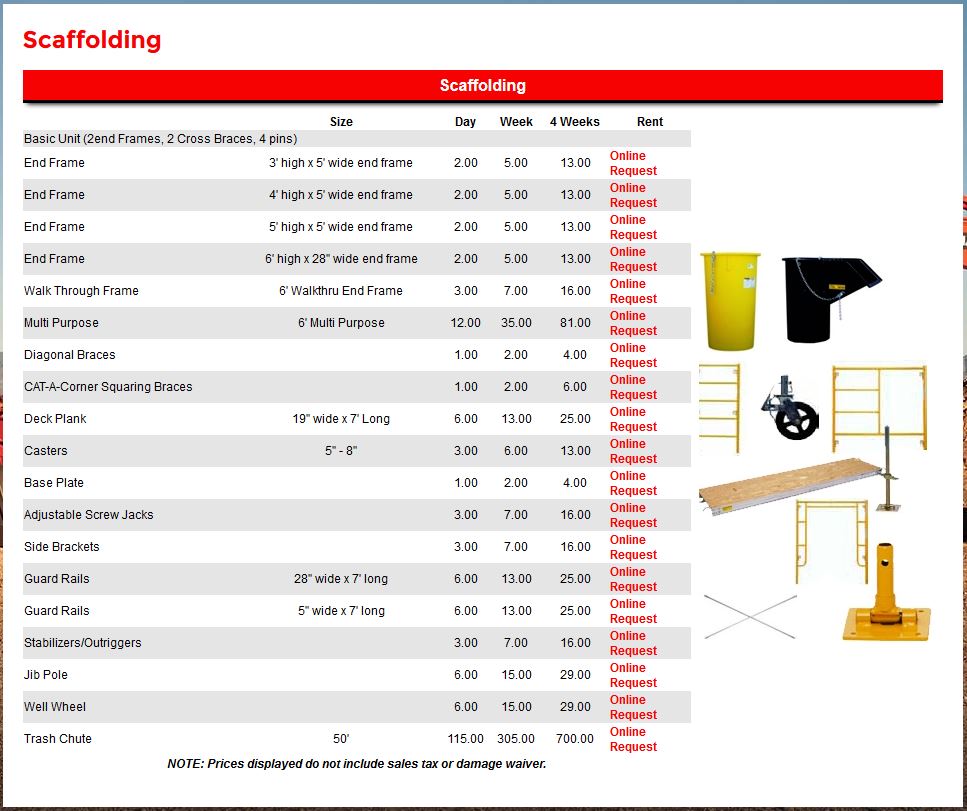 Dumpster Rental
Trash Chute Rental
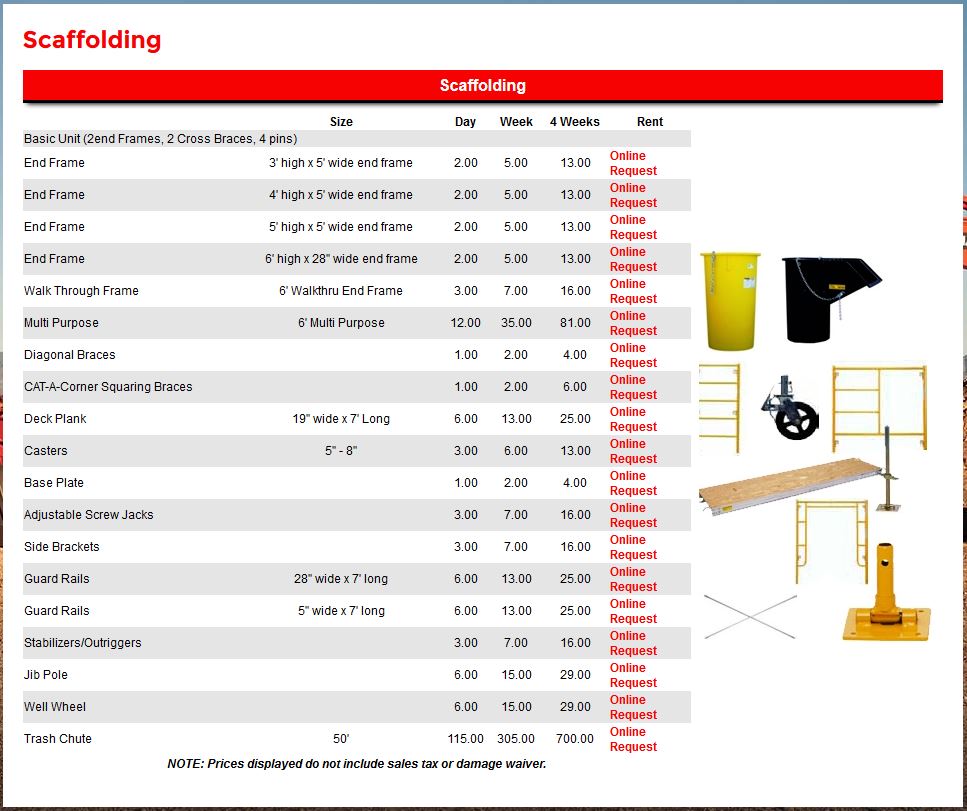 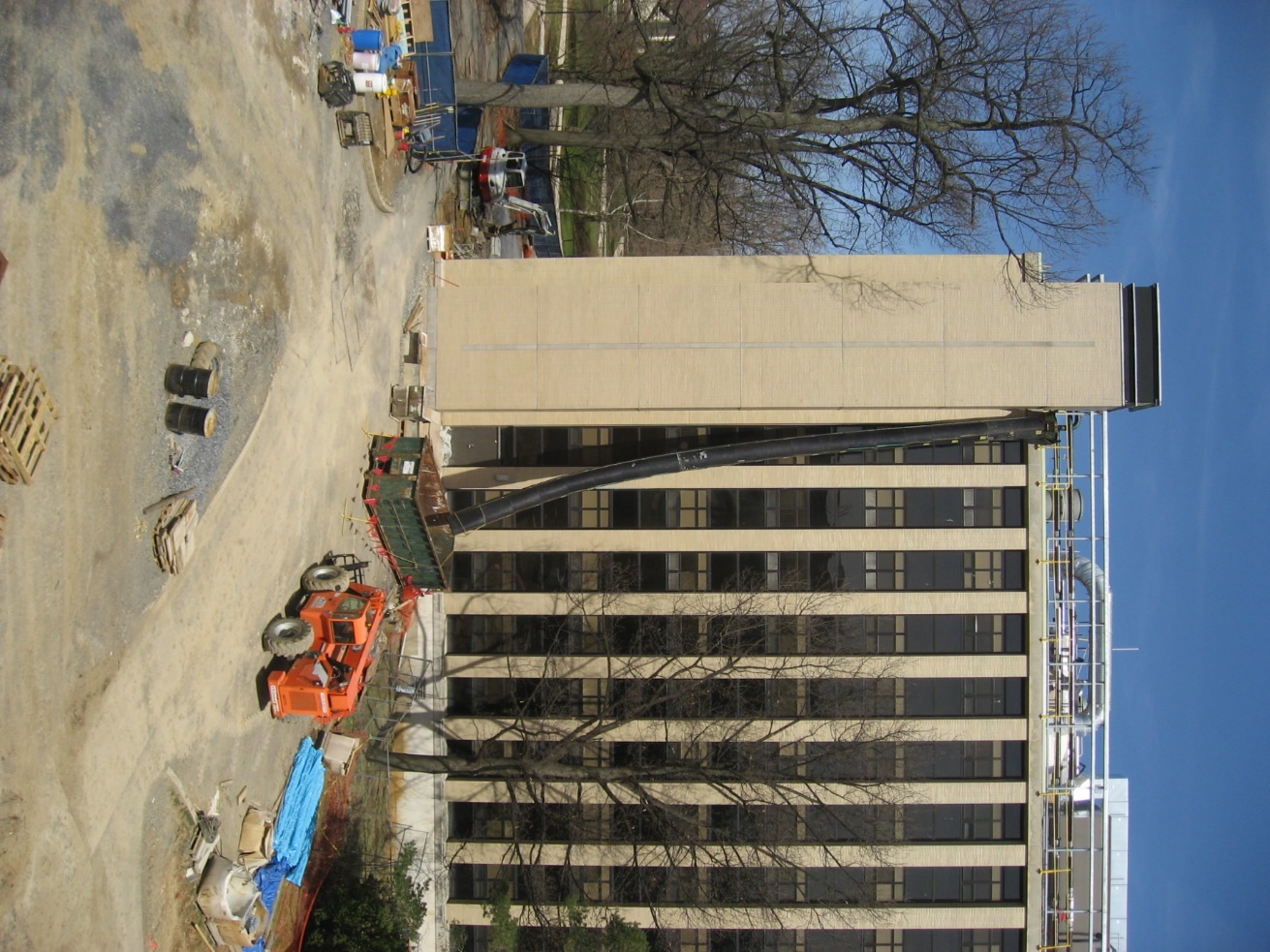 Trash Chute Purchase
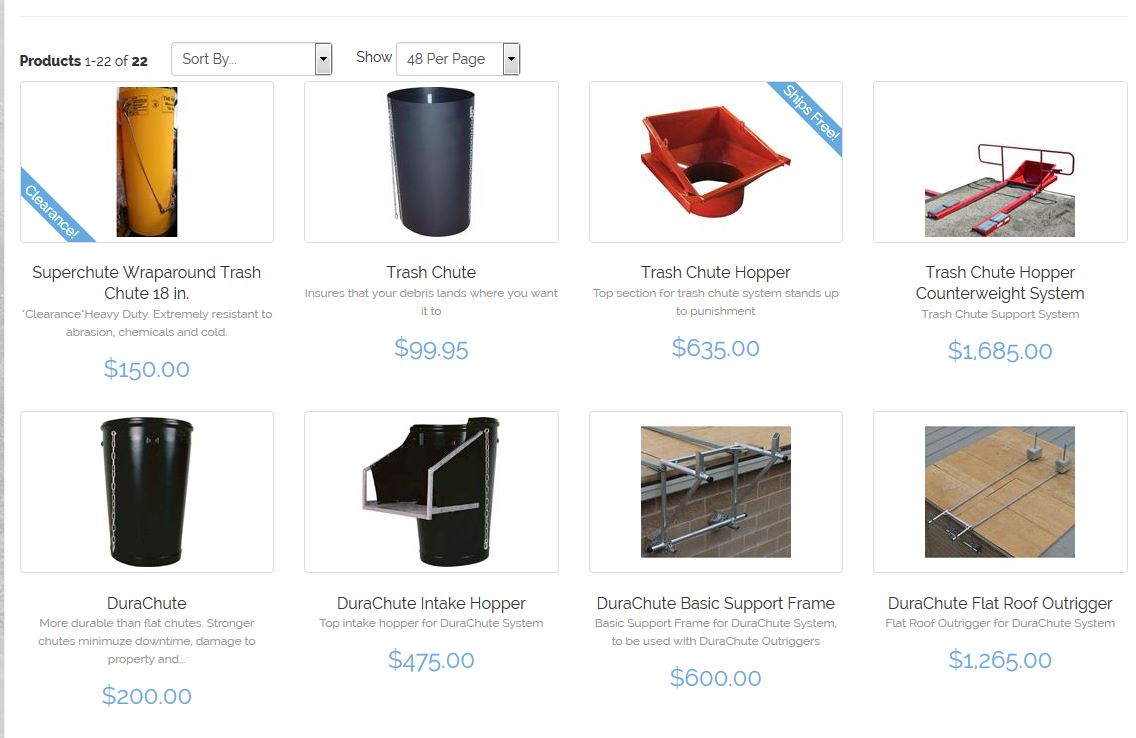 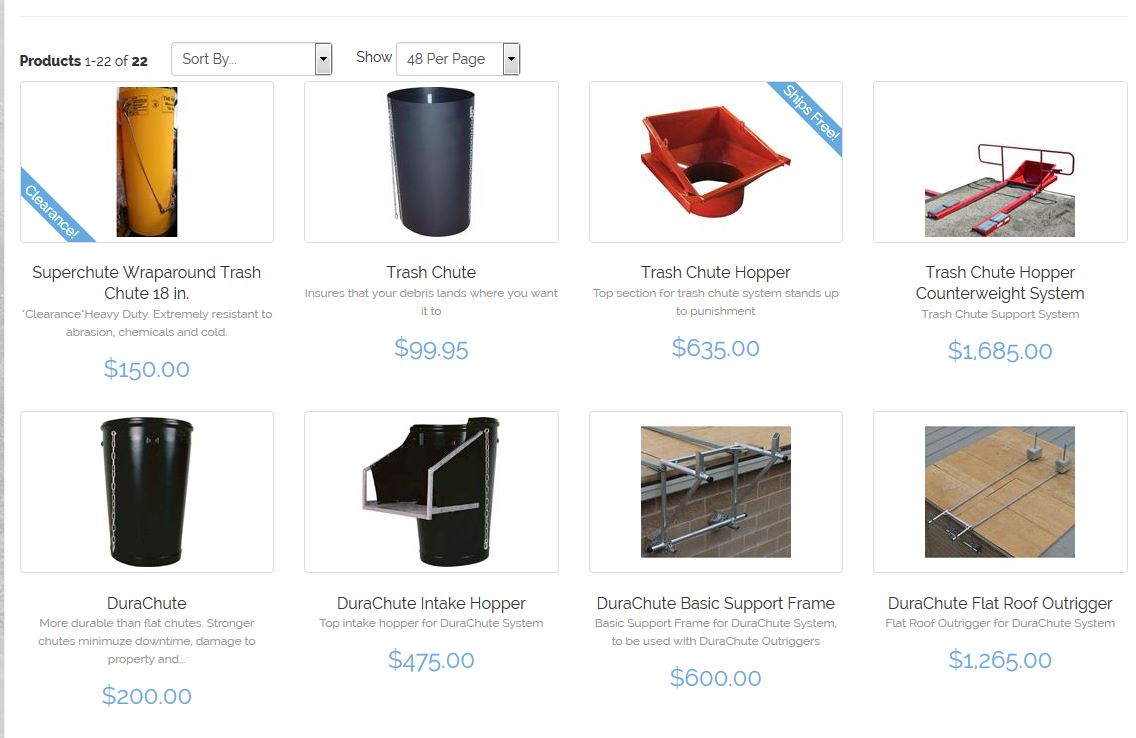 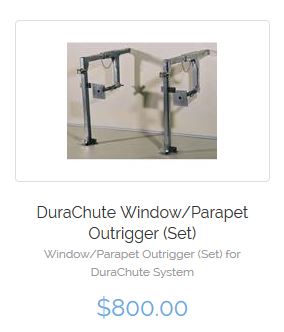 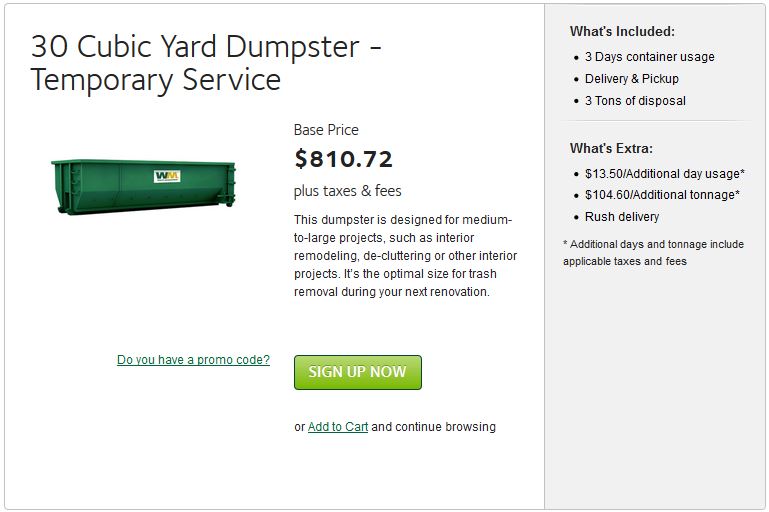 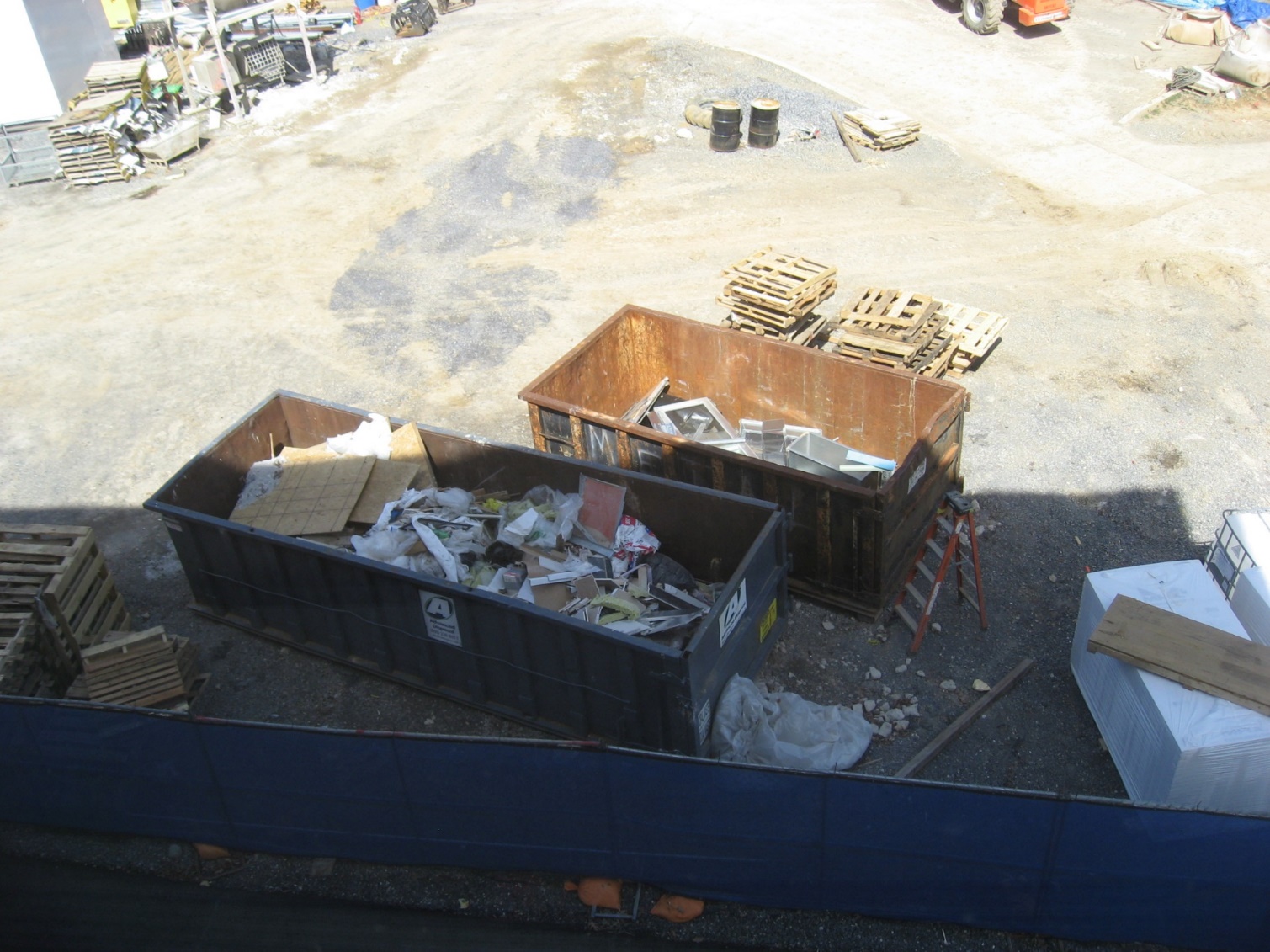 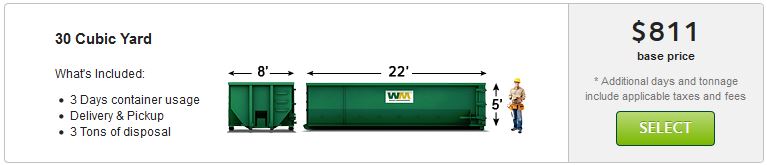 Results
Mech scrap will pay for dumpster, trash chute
Electrical scrap extra
Plumbing scrap extra
Mueller Laboratory RenovationPresentation Outline:IntroductionBreadth topic 1 – Roof Reinforcement	Depth topic 1 – Recycling OpportunitiesDepth topic 2 – Site LogisticsBreadth topic 2 – LED DownlightsConclusion
Site Logistics
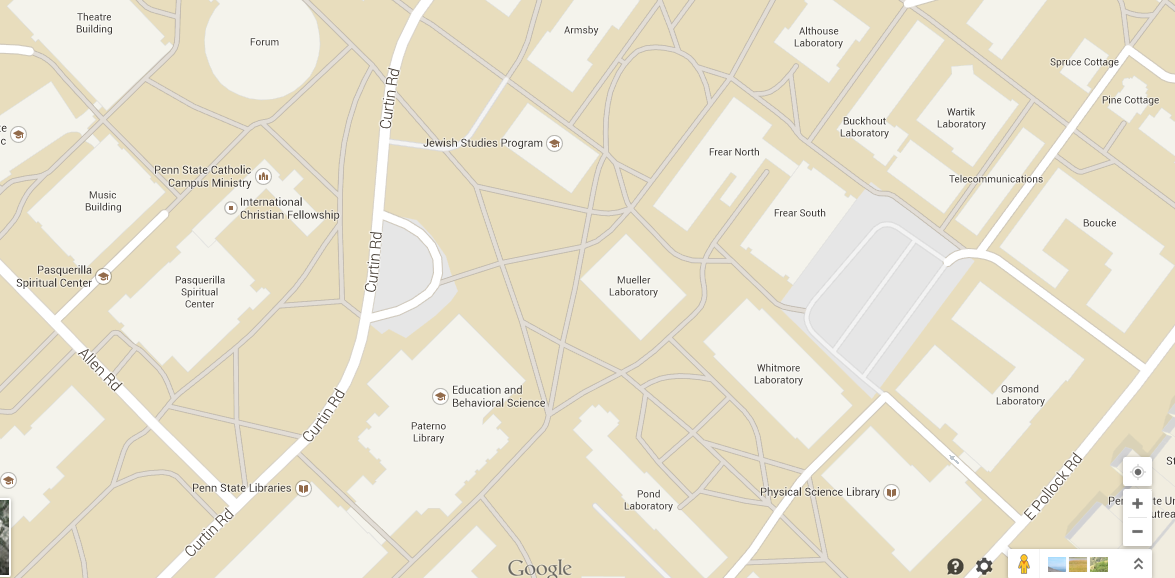 Legend:
Gate-------------------------
Site fencing----------------
Landscape protection----fencing
Contractor parking-------
Material Staging----------
Mueller Laboratory RenovationPresentation Outline:IntroductionBreadth topic 1 – Roof Reinforcement	Depth topic 1 – Recycling OpportunitiesDepth topic 2 – Site LogisticsBreadth topic 2 – LED DownlightsConclusion
Site Logistics
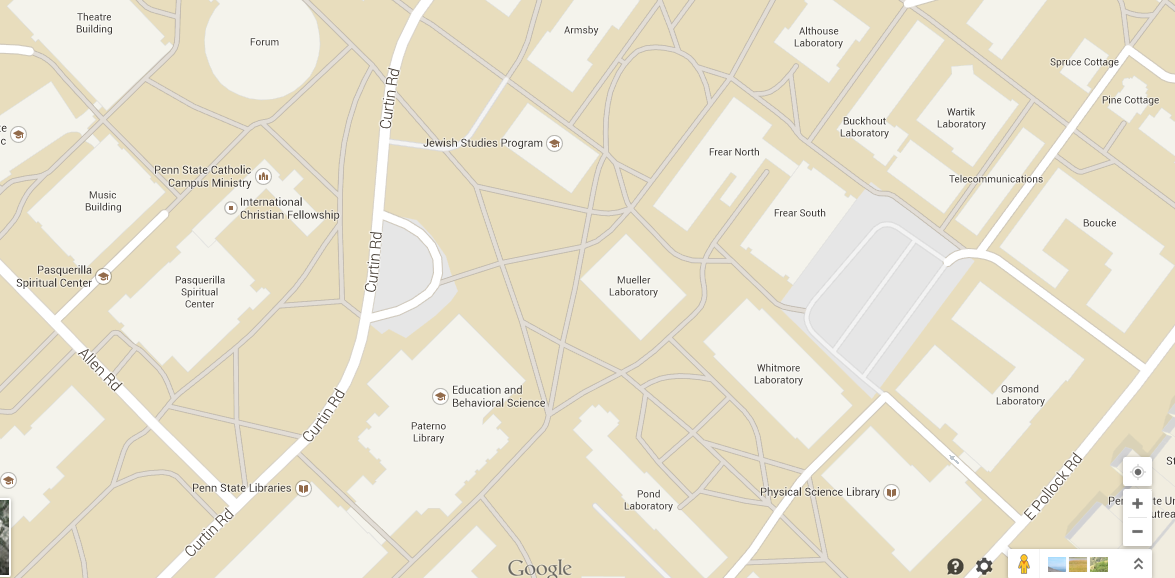 Legend:
Gate-------------------------
Site fencing----------------
Landscape protection----fencing
Contractor parking-------
Material Staging----------
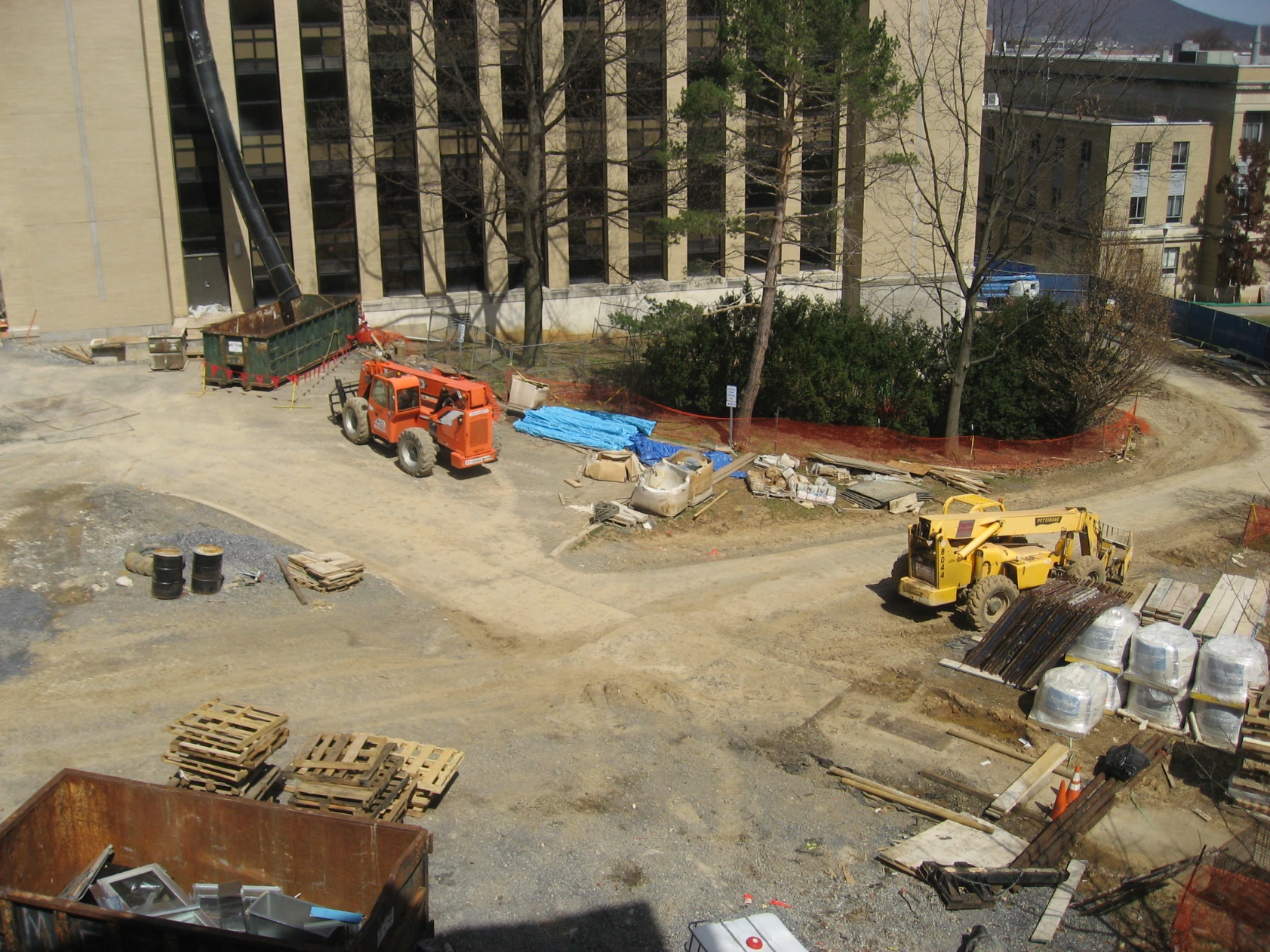 Mueller Laboratory RenovationPresentation Outline:IntroductionBreadth topic 1 – Roof Reinforcement	Depth topic 1 – Recycling OpportunitiesDepth topic 2 – Site LogisticsBreadth topic 2 – LED DownlightsConclusion
Site Logistics
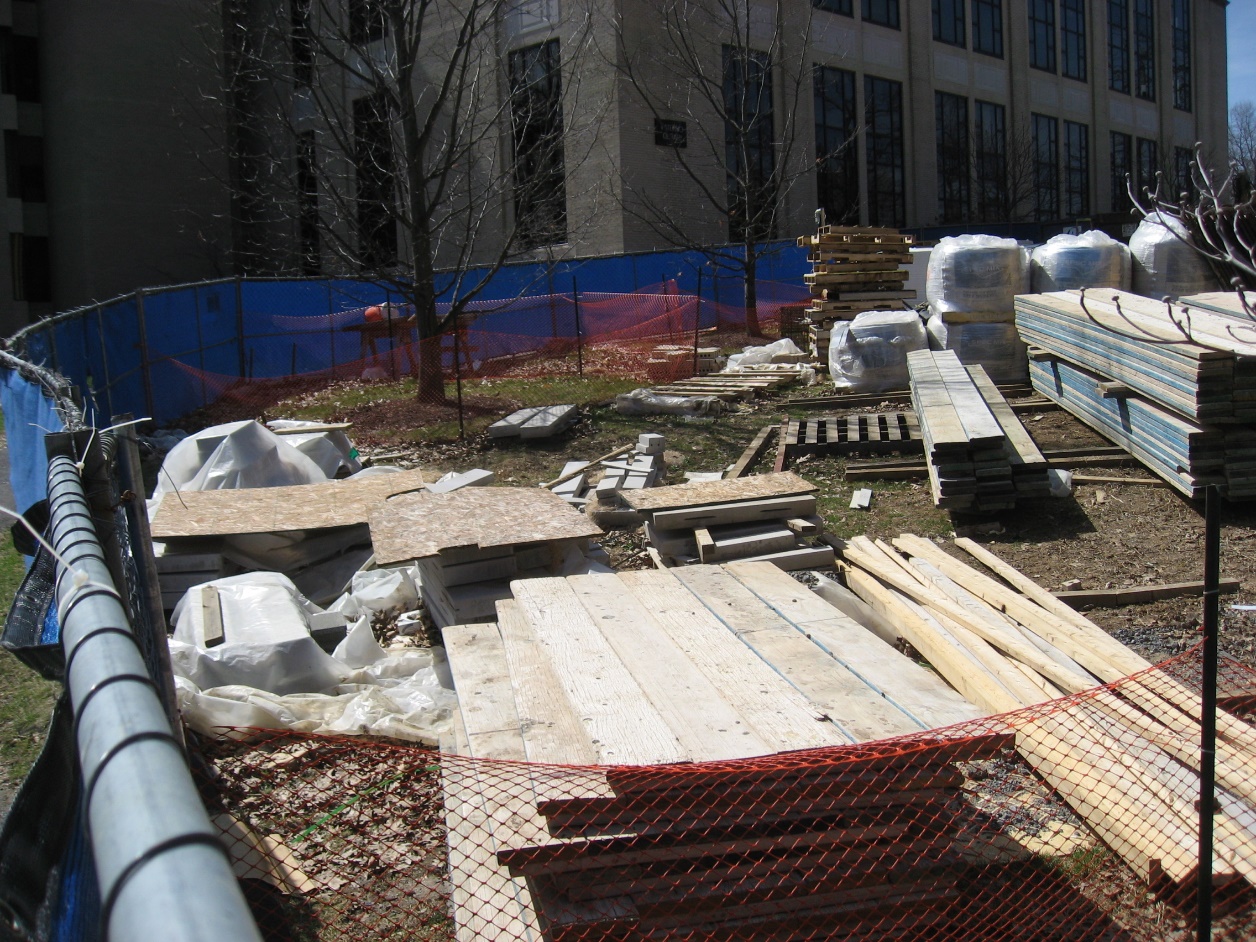 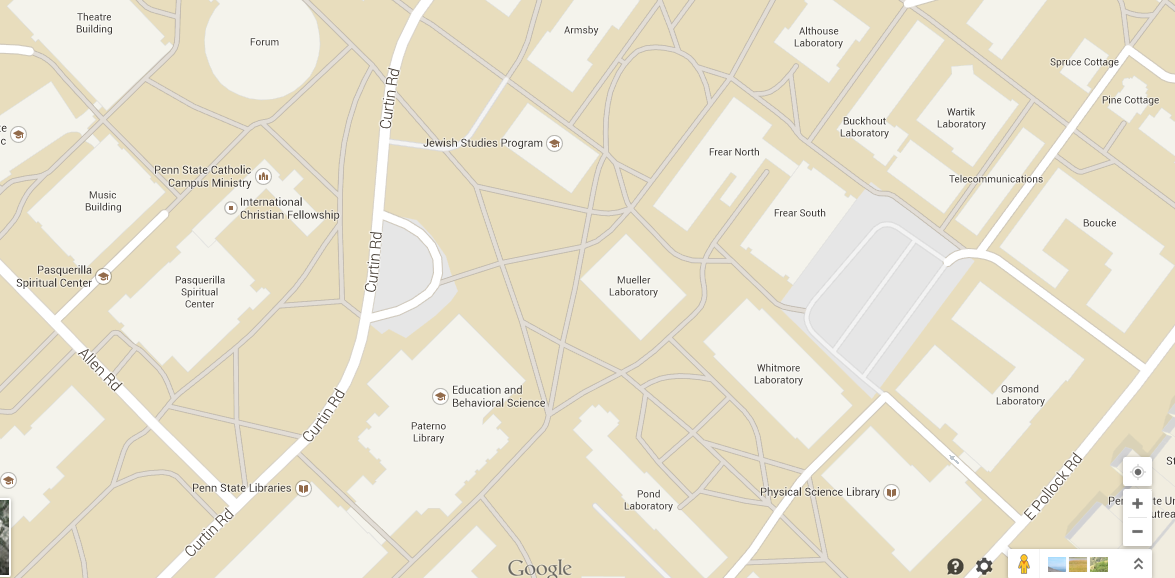 Legend:
Gate-------------------------
Site fencing----------------
Landscape protection----fencing
Contractor parking-------
Material Staging----------
Mueller Laboratory RenovationPresentation Outline:IntroductionBreadth topic 1 – Roof Reinforcement	Depth topic 1 – Recycling OpportunitiesDepth topic 2 – Site LogisticsBreadth topic 2 – LED DownlightsConclusion
Site Logistics
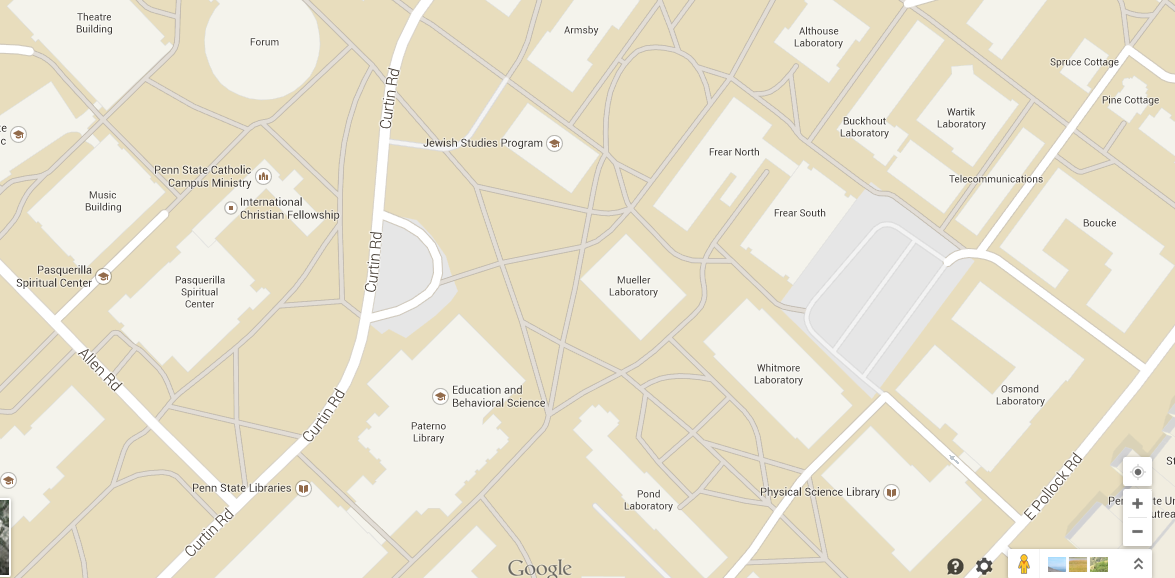 Legend:
Gate-------------------------
Site fencing----------------
Landscape protection----fencing
Contractor parking-------
Material Staging----------
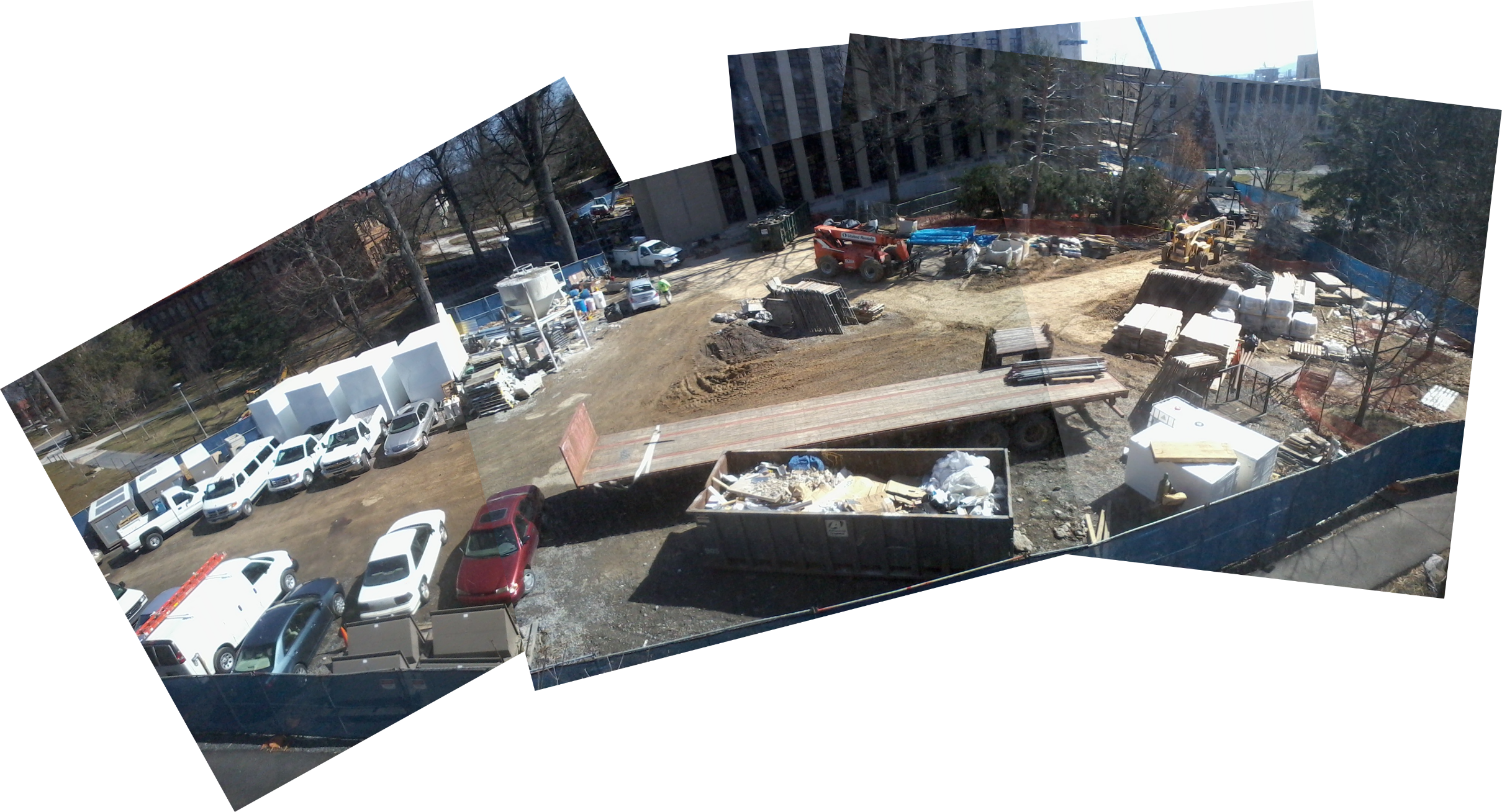 Mueller Laboratory RenovationPresentation Outline:IntroductionBreadth topic 1 – Roof Reinforcement	Depth topic 1 – Recycling OpportunitiesDepth topic 2 – Site LogisticsBreadth topic 2 – LED DownlightsConclusion
Site Logistics
Mueller Laboratory RenovationPresentation Outline:IntroductionBreadth topic 1 – Roof Reinforcement	Depth topic 1 – Recycling OpportunitiesDepth topic 2 – Site LogisticsBreadth topic 2 – LED DownlightsConclusion
Site Logistics
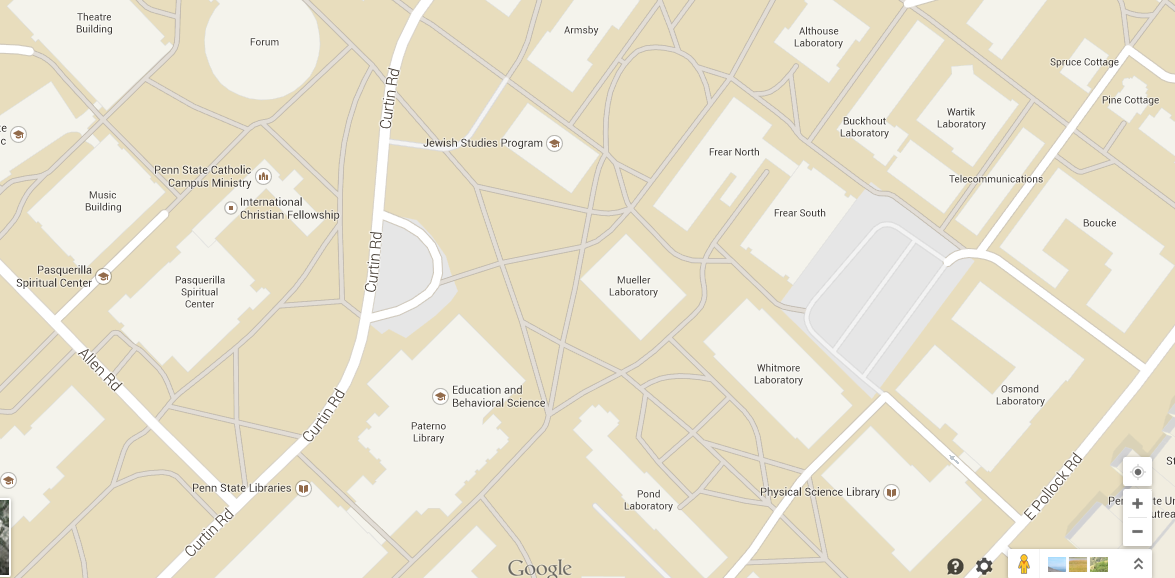 Legend:
Gate-------------------------
Site fencing----------------
Landscape protection----fencing
Contractor parking-------
Material Staging----------
Mueller Laboratory RenovationPresentation Outline:IntroductionBreadth topic 1 – Roof Reinforcement	Depth topic 1 – Recycling OpportunitiesDepth topic 2 – Site LogisticsBreadth topic 2 – LED DownlightsConclusion
Site Logistics
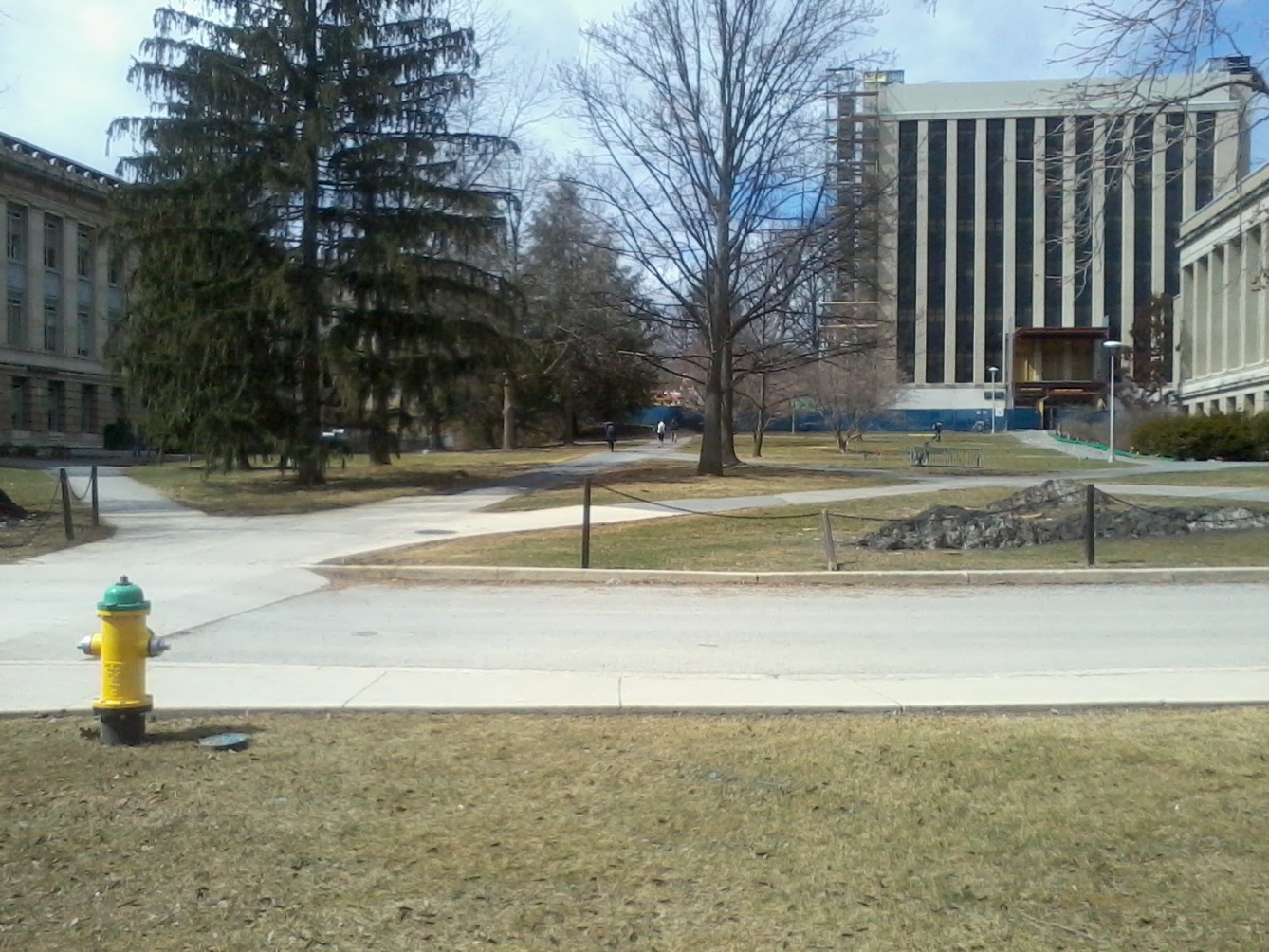 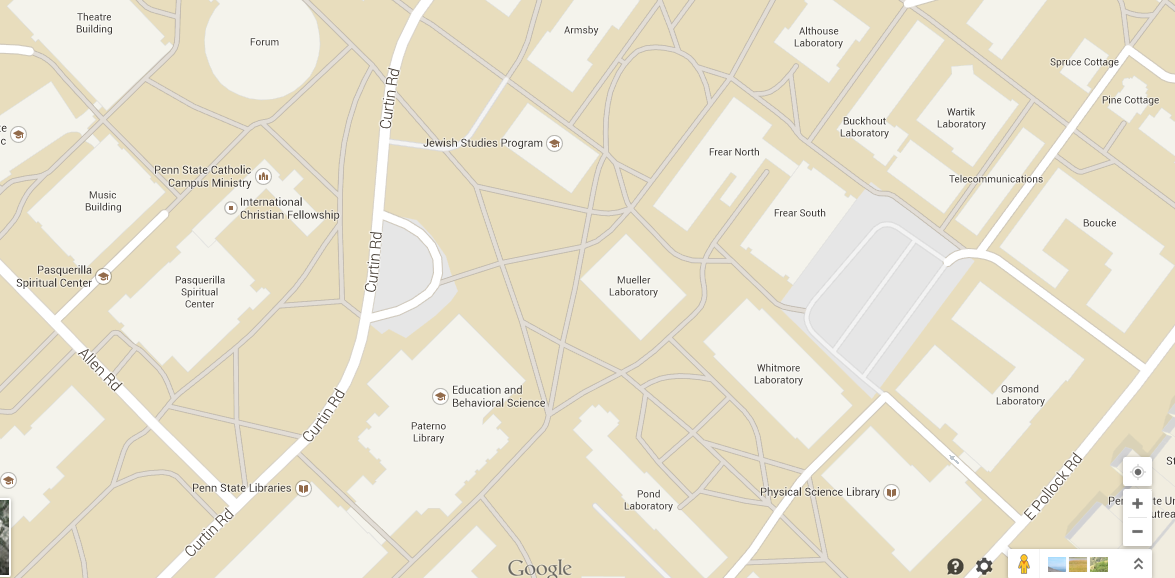 Legend:
Gate-------------------------
Site fencing----------------
Landscape protection----fencing
Contractor parking-------
Material Staging----------
Proposed Plan
New work site between Whitmore, Pond Labs
Whitmore accessible from south, east, west
Work site access from south, Pollock Road
Hydrant for truck-wash station
Mueller Laboratory RenovationPresentation Outline:IntroductionBreadth topic 1 – Roof Reinforcement	Depth topic 1 – Recycling OpportunitiesDepth topic 2 – Site LogisticsBreadth topic 2 – LED DownlightsConclusion
Site Logistics
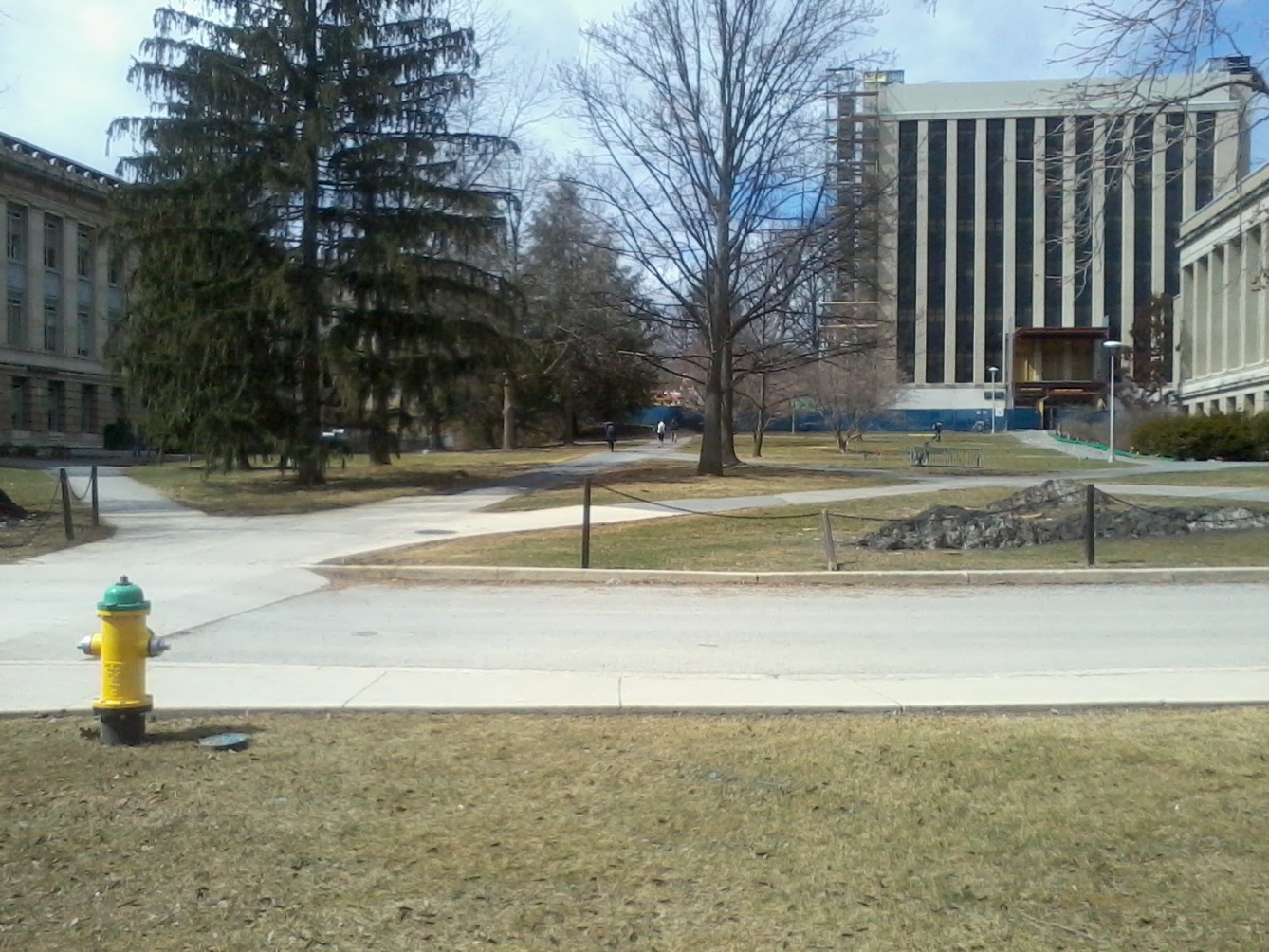 Legend:
Gate-------------------------
Site fencing----------------
Landscape protection----fencing
Contractor vehicles------
Semi trailers--------------
Material staging----------
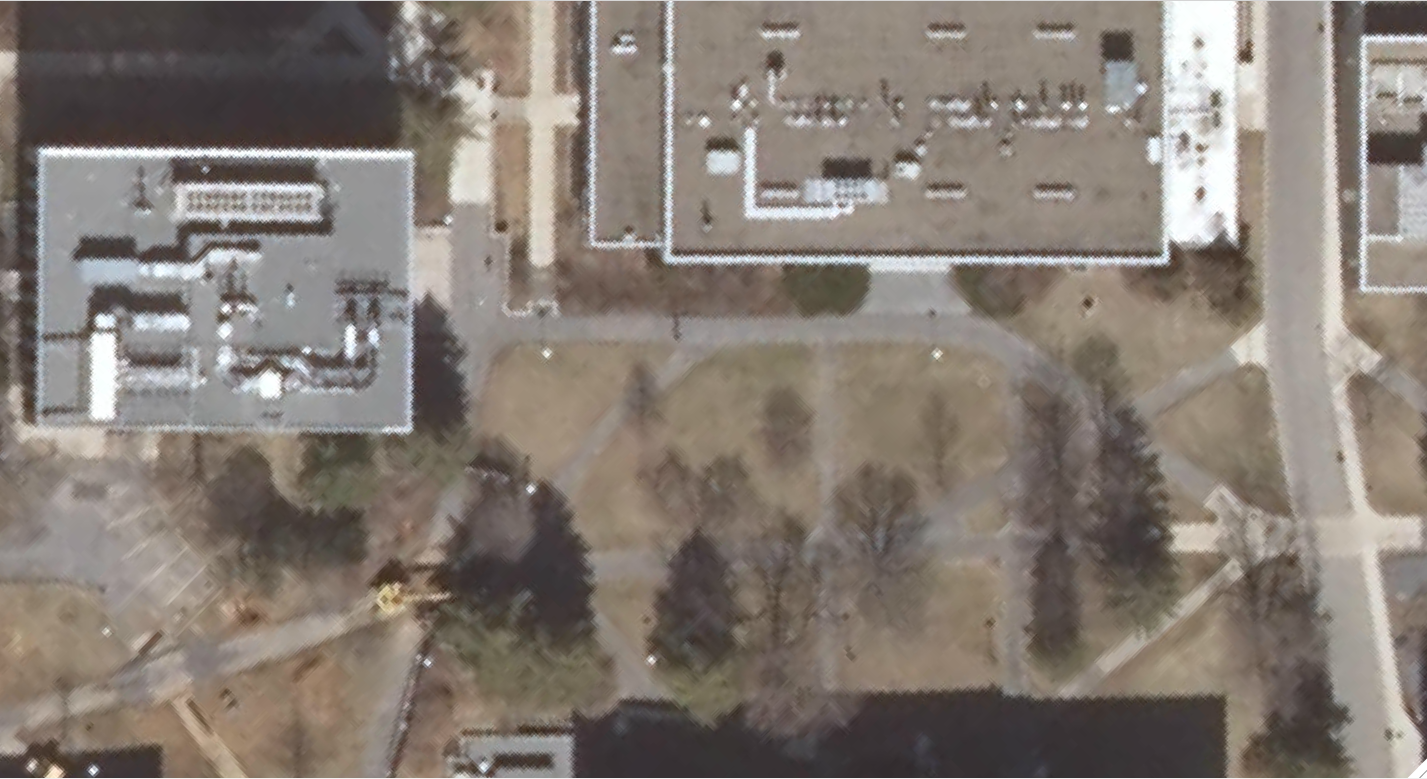 Proposed Plan
Fewer trees to work around
More contractor parking
More staging area
Flatter staging area
More delivery space
North entrance open for duration of construction
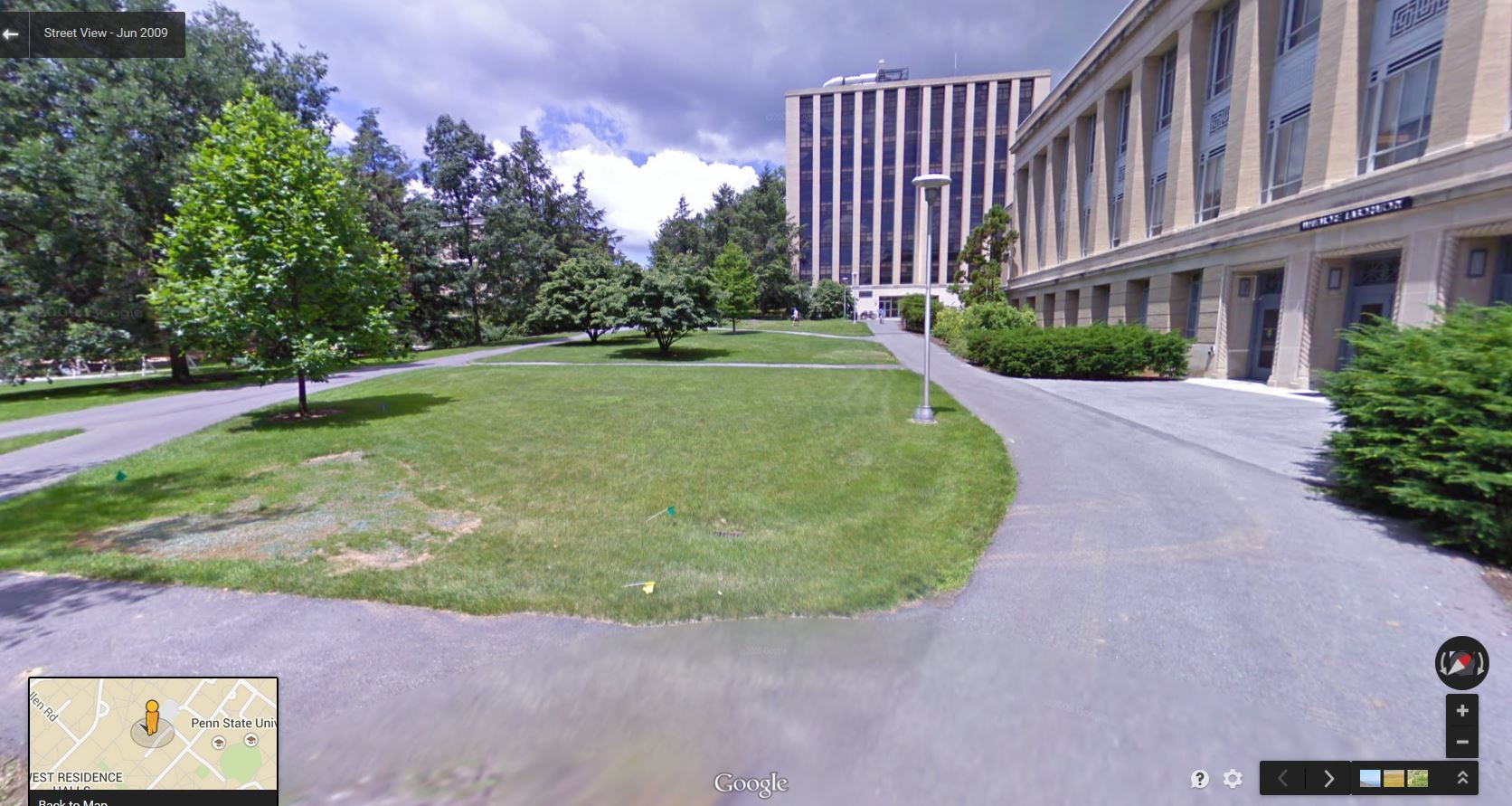 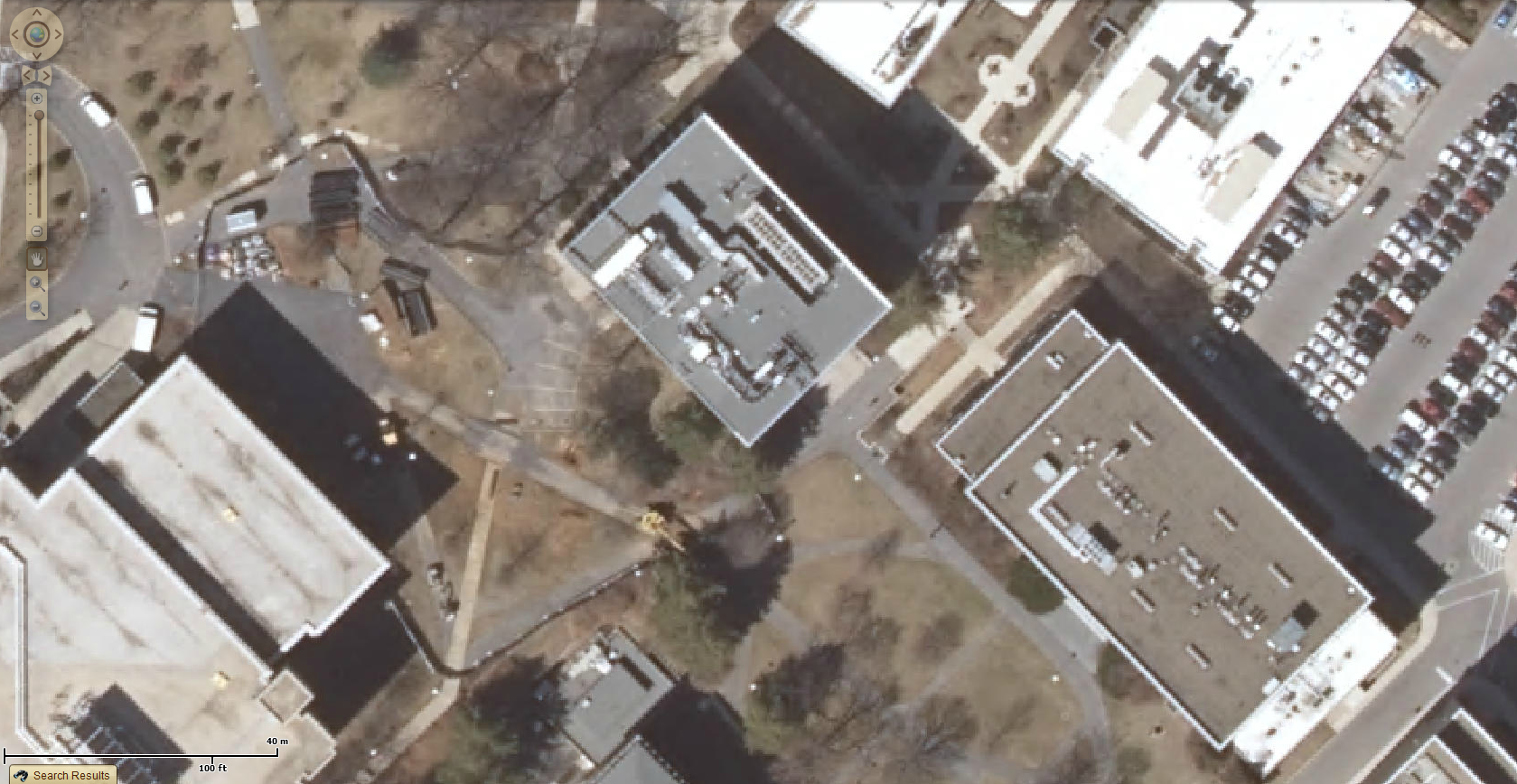 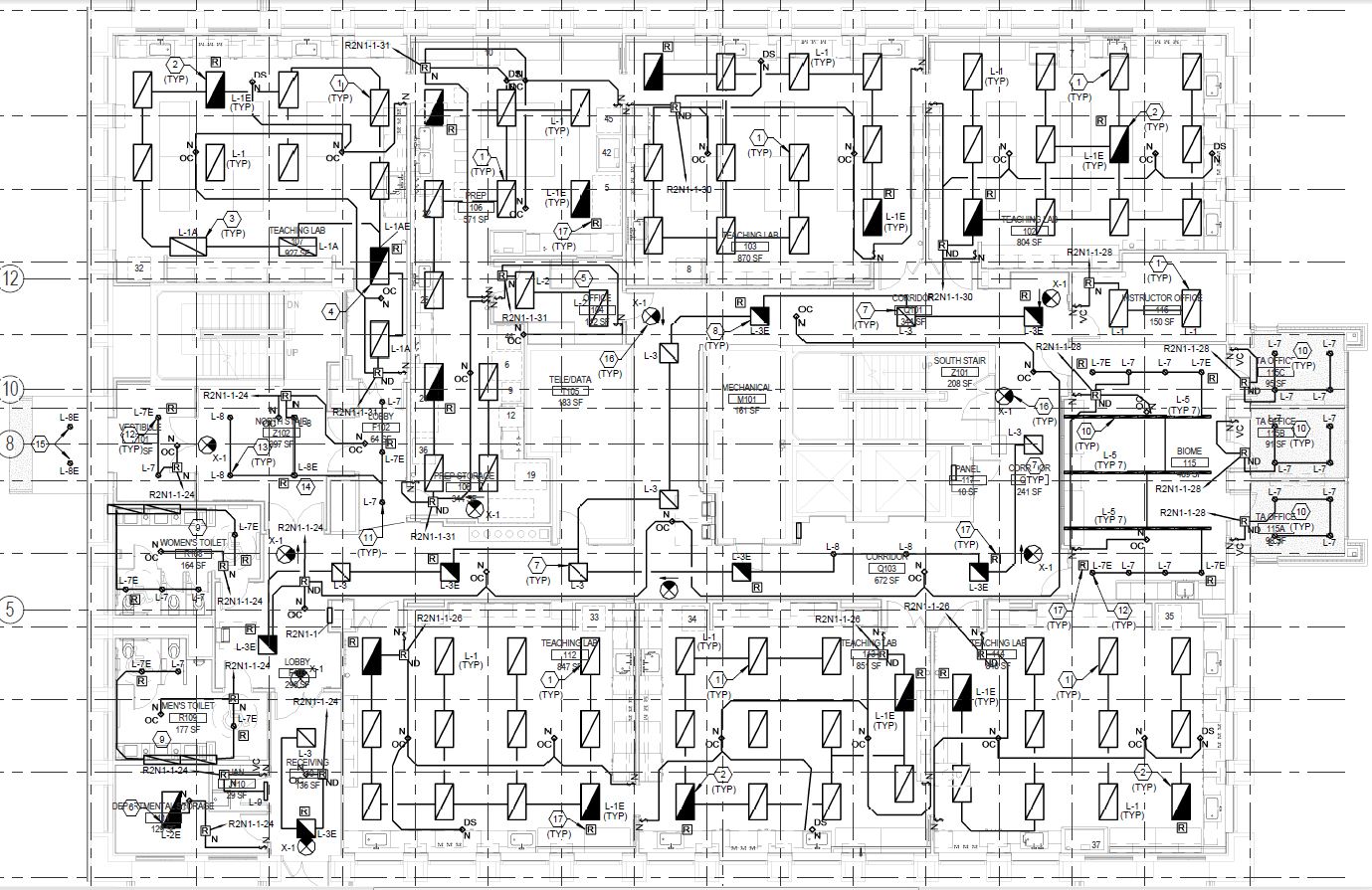 Mueller Laboratory RenovationPresentation Outline:IntroductionBreadth topic 1 – Roof Reinforcement	Depth topic 1 – Recycling OpportunitiesDepth topic 2 – Site LogisticsBreadth topic 2 – LED DownlightsConclusion
LED Downlights
Current LED Downlight Fixtures
In entryways, lobbies, bathrooms
Not in lab space
60 fixtures total
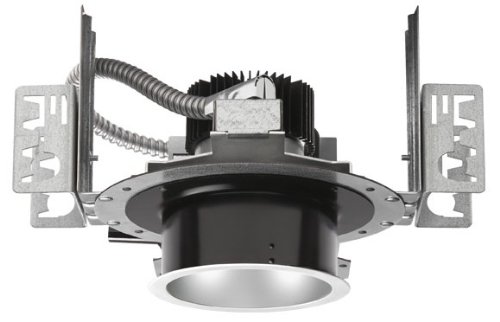 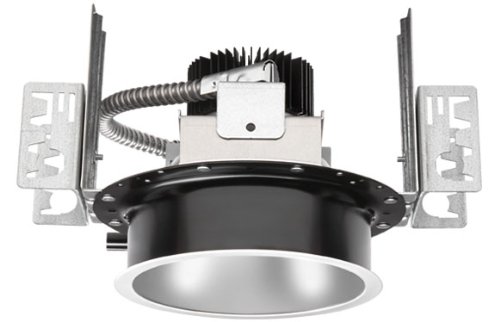 Mueller Laboratory RenovationPresentation Outline:IntroductionBreadth topic 1 – Roof Reinforcement	Depth topic 1 – Recycling OpportunitiesDepth topic 2 – Site LogisticsBreadth topic 2 – LED DownlightsConclusion
LED Downlights
Proposed LED Downlight Fixtures
Use standard can fixtures
Use screw-in LED bulbs
Match bulb performance to spec’d fixture
Advantages of screw-in LED bulbs
Less expensive than hard-wired fixtures
Better performance from screw-in bulbs
Inexpensive maintenance
Can take advantage of technological advances
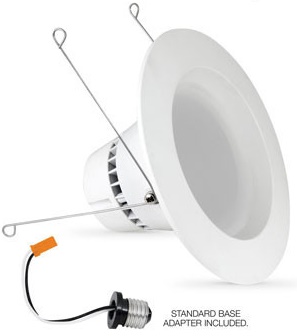 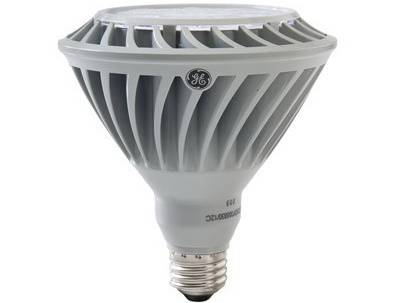 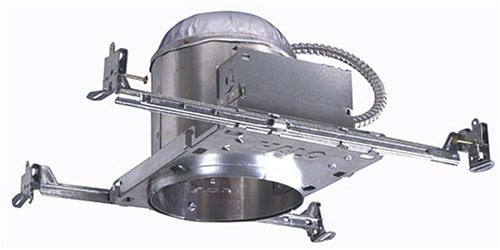 Mueller Laboratory RenovationPresentation Outline:IntroductionBreadth topic 1 – Roof Reinforcement	Depth topic 1 – Recycling OpportunitiesDepth topic 2 – Site LogisticsBreadth topic 2 – LED DownlightsConclusion
Conclusion
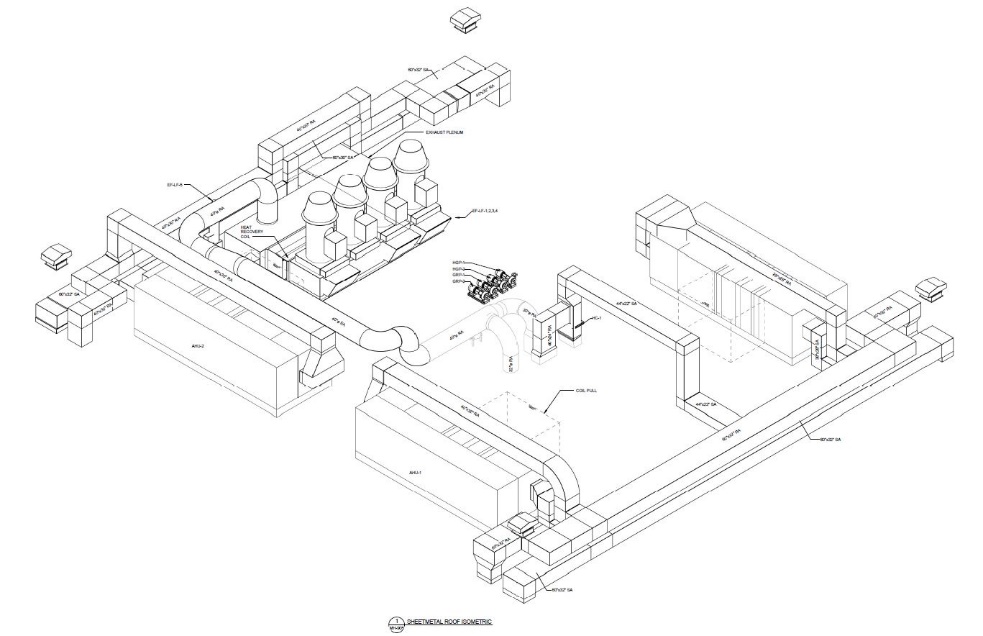 Recommendations
The project’s worksite would benefit greatly from going south, not west.
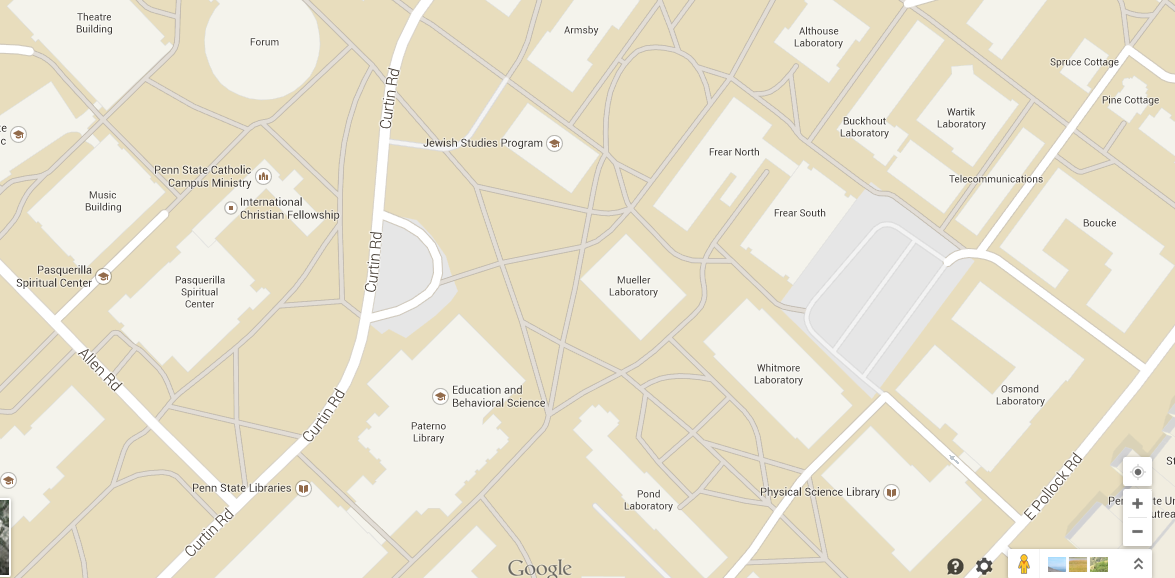 Scrap metal recycling is economical and easy.
Screw-in LED bulbs should be used instead of hard-wired LED downlights.
Move the roof reinforcement to the top of the roof deck.
3
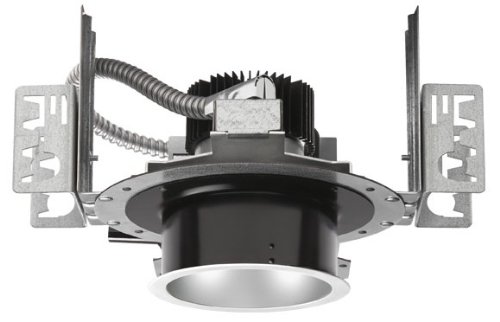 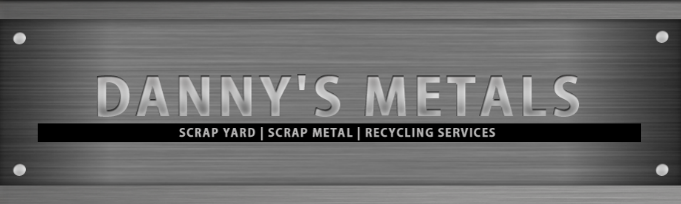 2
1
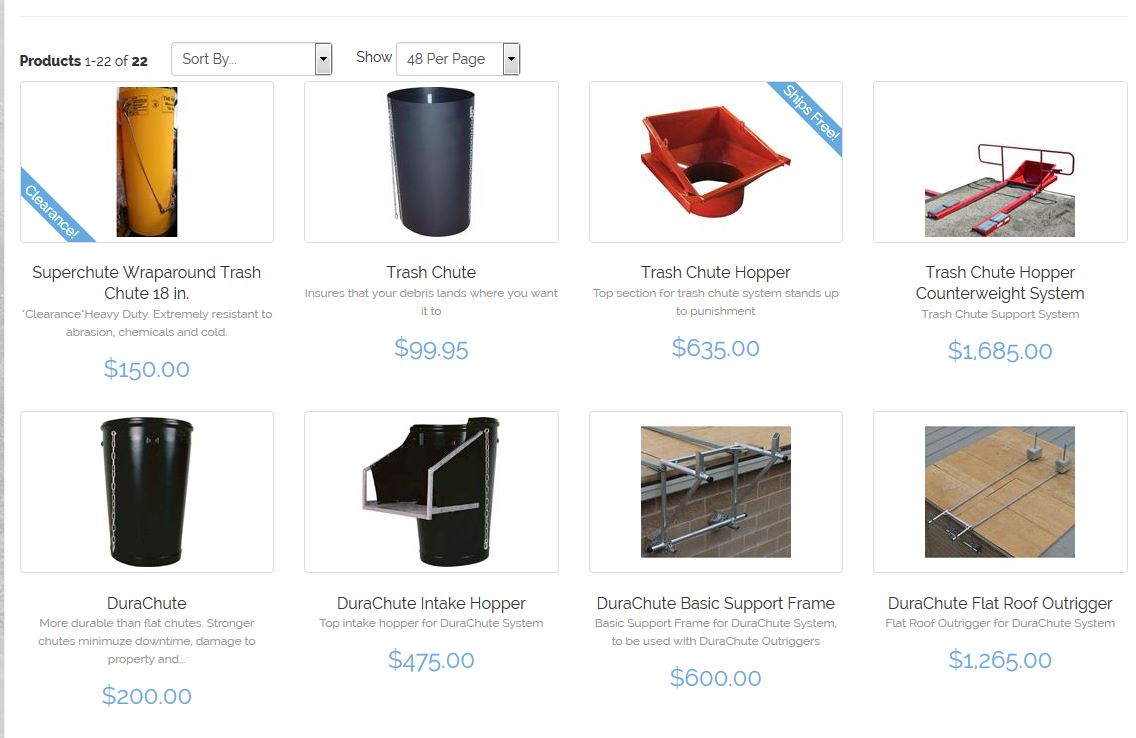 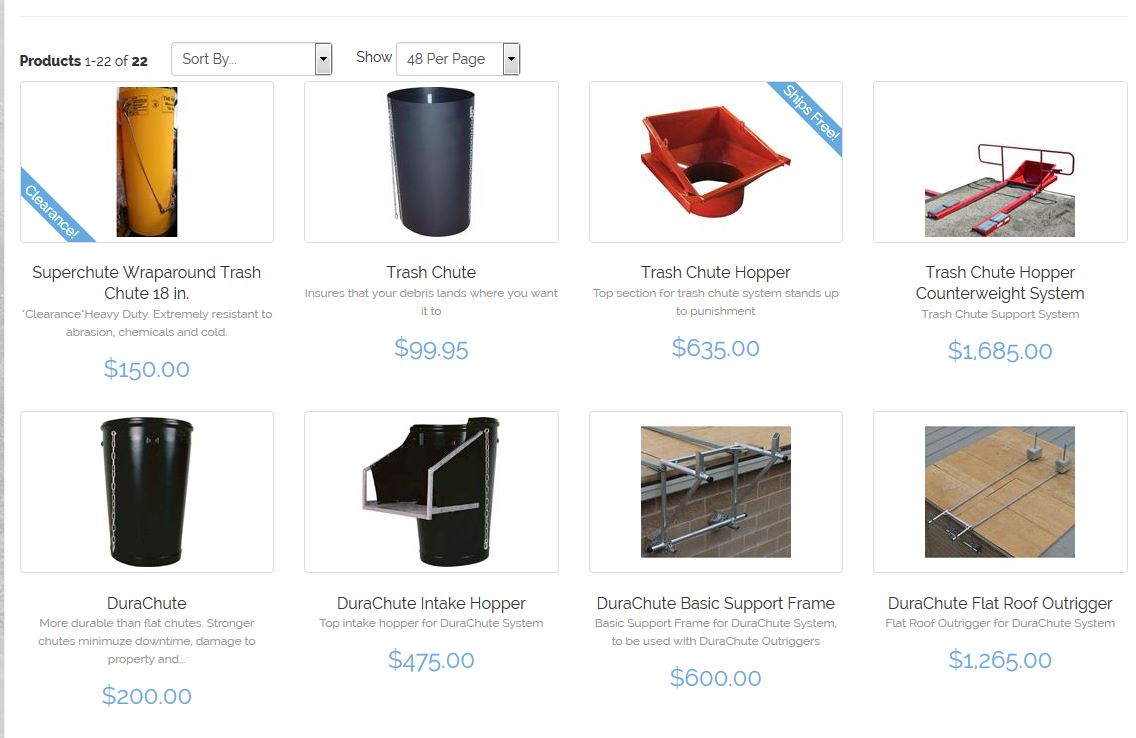 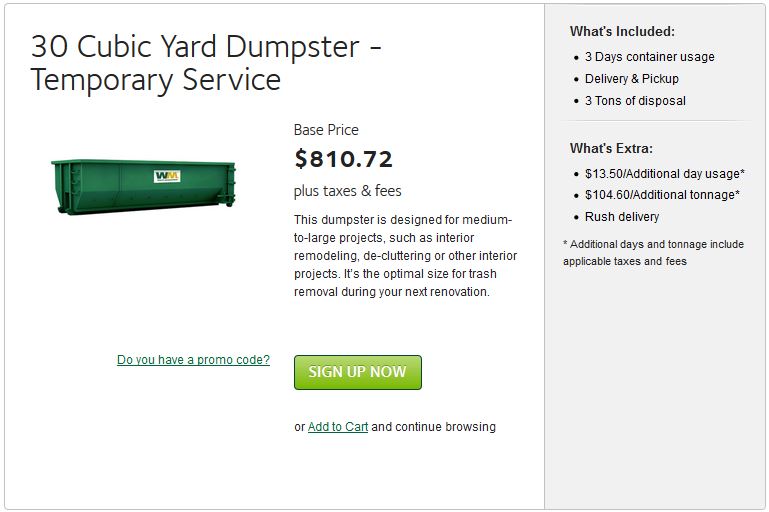 1
2
5
4
3
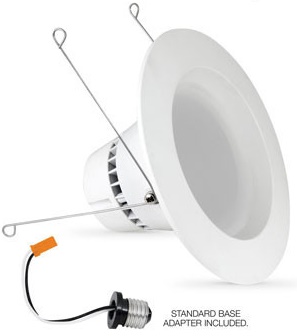 Posts on beam
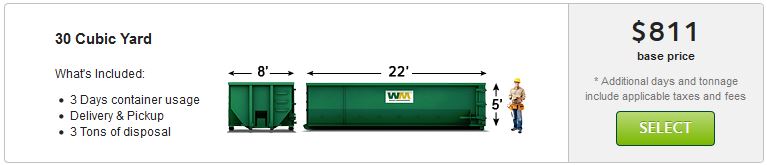 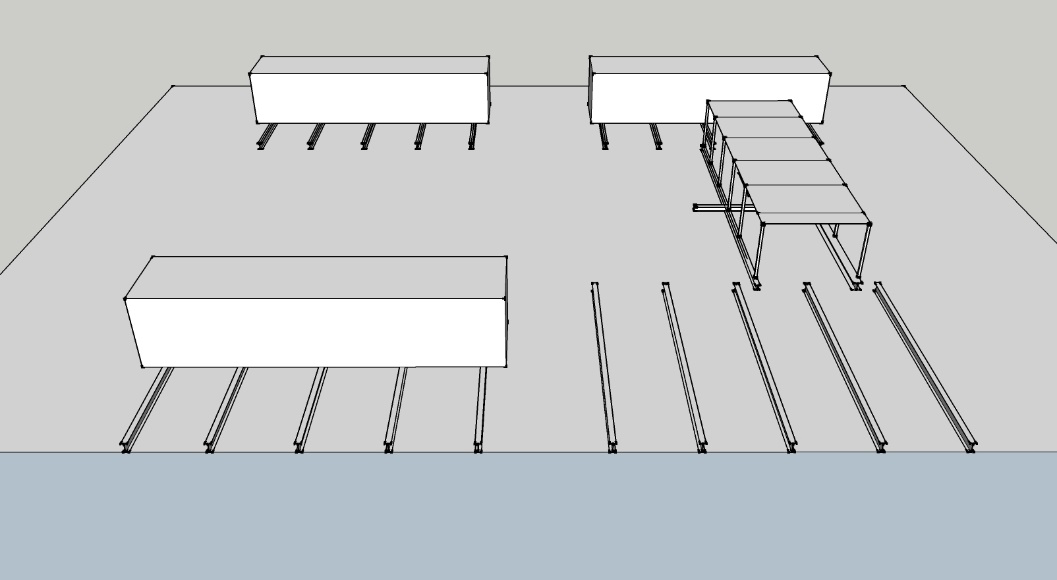 AHU 2
AHU 1
AHU 3
Mueller Laboratory RenovationPresentation Outline:IntroductionBreadth topic 1 – Roof Reinforcement	Depth topic 1 – Recycling OpportunitiesDepth topic 2 – Site LogisticsBreadth topic 2 – LED DownlightsConclusion
Acknowledgements:
Penn State University
Barton Malow
Dr. Riley
PSU AE Department
Mueller Laboratory RenovationPresentation Outline:IntroductionBreadth topic 1 – Roof Reinforcement	Depth topic 1 – Recycling OpportunitiesDepth topic 2 – Site LogisticsBreadth topic 2 – LED DownlightsConclusion
Questions?